WIRMS
Weather-Balloon Infrared Readings of Moisture in Soil

Final Oral Review

Sponsor: ASTRA, LLC
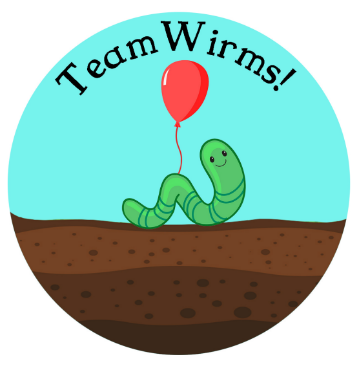 Nick Bearns, Emanuele Costantino, Marisa Exnicious, 
Jason Li, Brad Lutz, Riley Perez, Lewis Redner, Silvio Rossi, Sevi Senavinin, Sam Shaver, Eric Vanderwolf, Alexis Wall
Project Overview
Design Description
Test Overview & Results
Systems Engineering
Project Management
Backup Slides
1
Overview
Motivation and Objectives
2
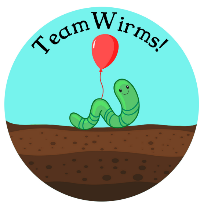 Project Motivation
Problem
Over-watering causes negative environmental impact
Under-watering inhibits crop growth and health
Existing Solutions
Satellite based systems
In-ground measurement
UAS Drones
3
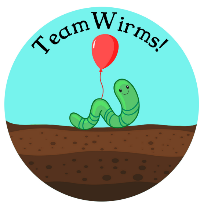 Project Mission Statement
WIRMS will build a non-intrusive solution to provide IR data that can be used to monitor soil moisture content over a 300 square foot area for one day with 80% up-time.

Solution: Tethered weather balloon system to provide an elevated imaging platform for a NIR camera
4
[Speaker Notes: This will be accomplished by:
Using a tethered balloon to provide an elevated imaging platform for an IR Camera
Capturing images and environmental data that will be downlinked to a ground station for storage
Say what non-intrusive means.
Mention we aren’t making a SM model but delivering data to ASTRA that they can make SM algo with
Upacalable]
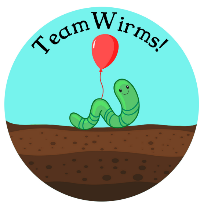 CONOPS
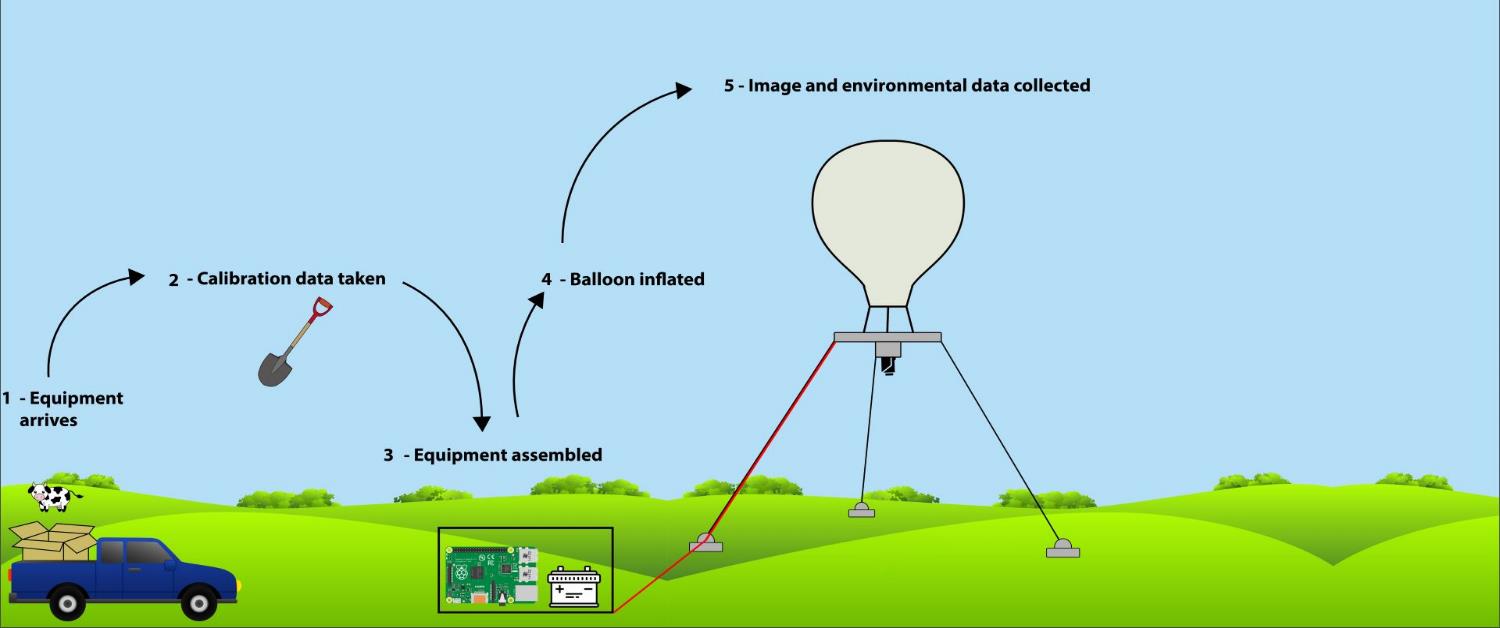 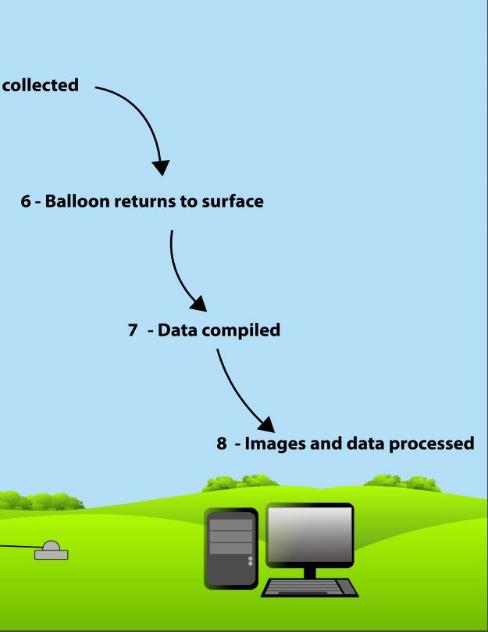 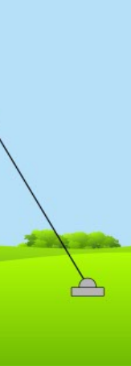 5
[Speaker Notes: MENTION SOLAR PANEL]
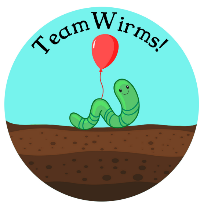 Levels of Success
6
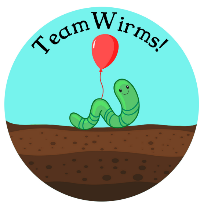 Levels of Success
7
Project Overview
Design Description
Test Overview & Results
Systems Engineering
Project Management
Backup Slides
2
Design Description
8
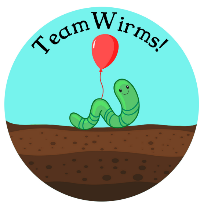 Weather Balloon
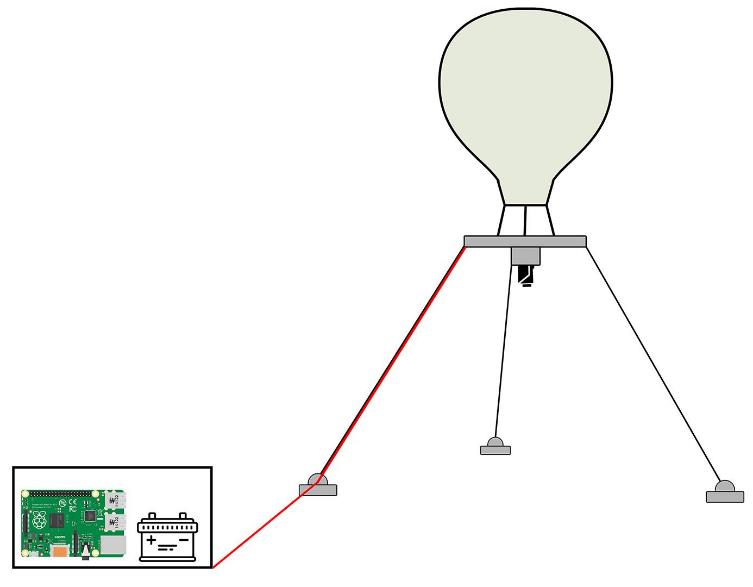 9
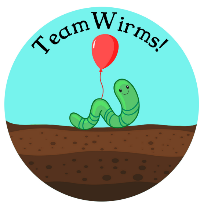 Weather Balloon
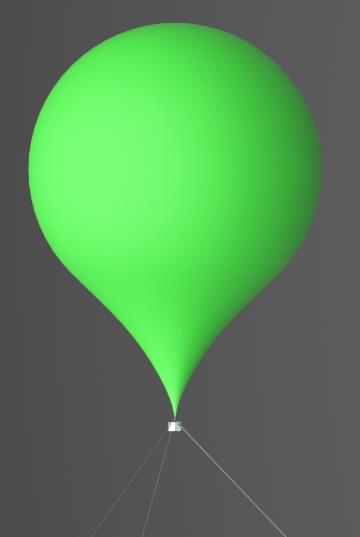 18’
Kaymont HAB 2000 latex weather balloon
Helium chosen as lifting gas
Balloon mass: 2000g
12’
10
[Speaker Notes: Include dimensions, mass,]
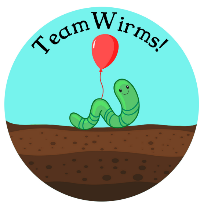 Airborne Structures
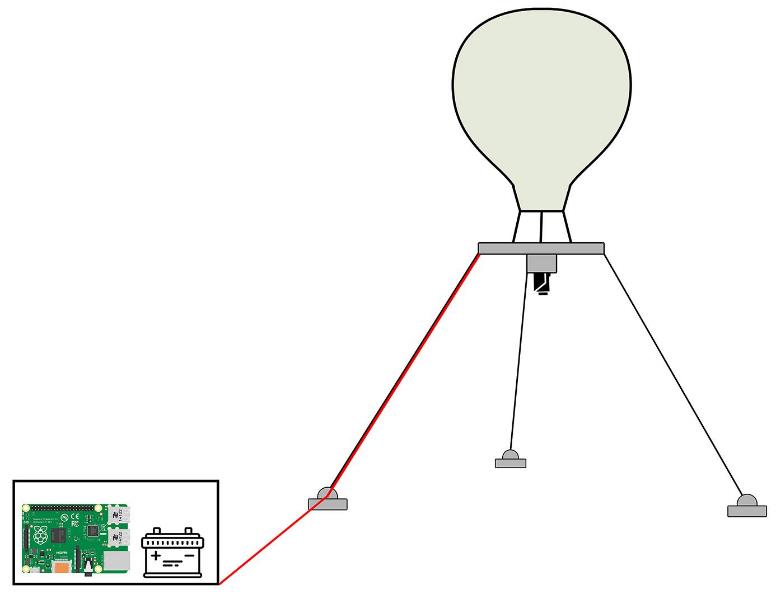 11
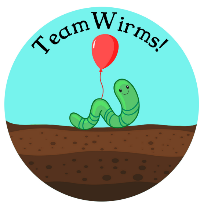 Airborne Structures - Balloon Interface
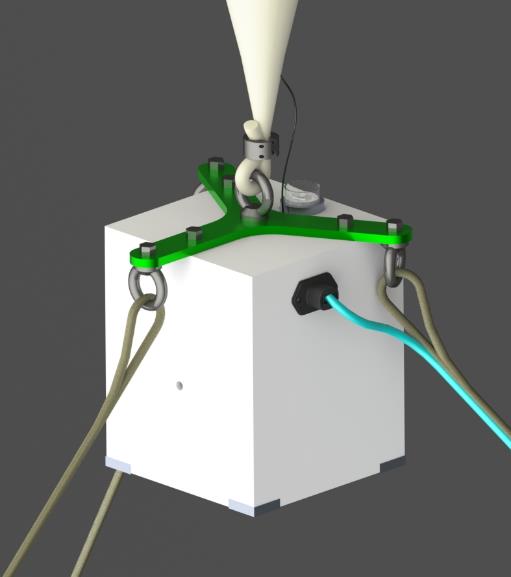 ⅛” shaft collar
M8 eyebolt
Aluminum structure
Interface is bolted to the instrument suite
Interface mass: 223 g
7”
5.8”
5.8”
12
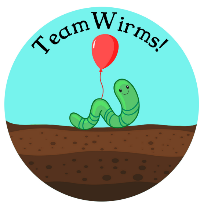 Airborne Structures - Tethers
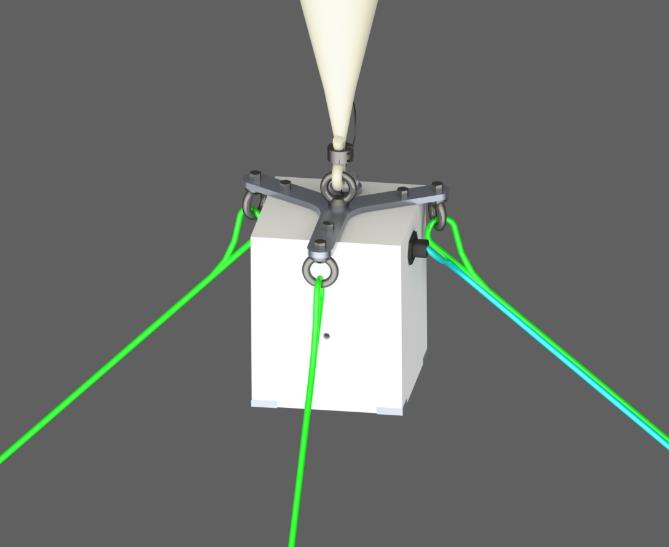 7/64” braided Kevlar tether with polyurethane coating 
2.6 kN kevlar UTS
Wrap through M8 eyebolts, tied in Palomar knot
Power and Ethernet lines run up one tether
Total mass: 6487g
7”
13
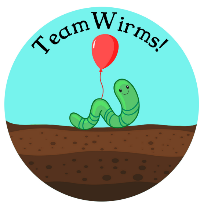 Airborne Structures - Instrument Suite
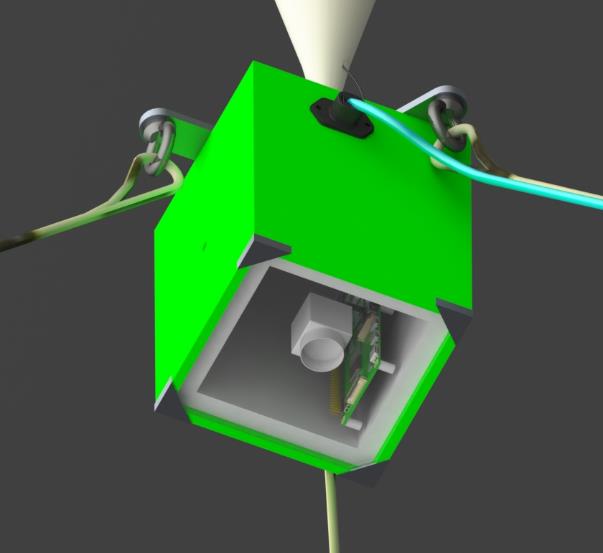 3D printed PLA plastic
Connection point for tethers and balloon
Houses all electronics
Lower surface is 1/16” clear polycarbonate
Total mass: 569g
7”
14
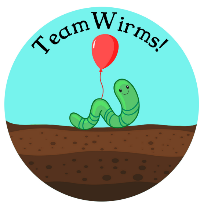 Airborne Structures - Instrument Suite
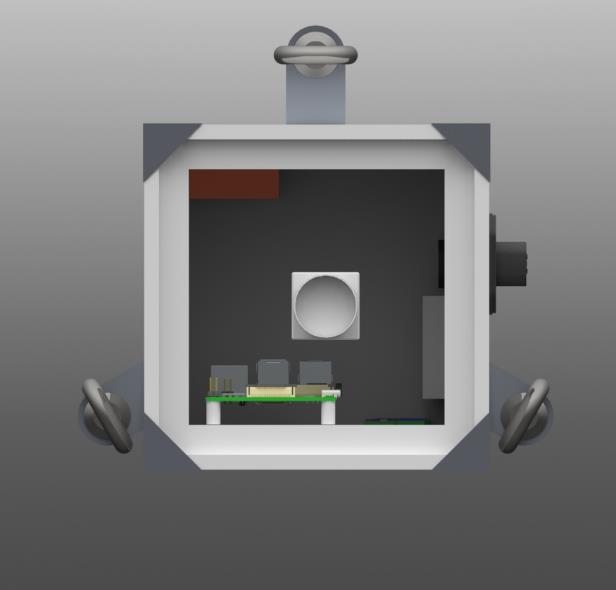 Instrument suite houses camera, Raspberry Pi, sensors, power distribution
Automatic Rapid Deflation Device (FAA)
Total electronics mass: 208g
Total electronics power draw: ~7W
Heater removed since TRR
4.3”
15
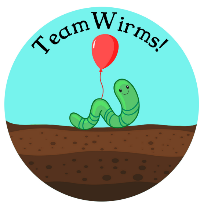 Mooring Stations
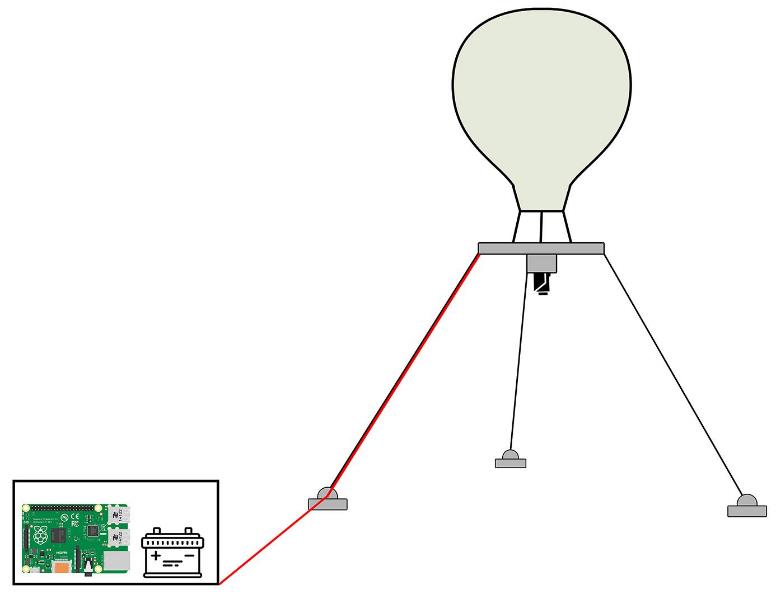 16
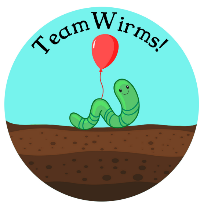 Mooring Stations
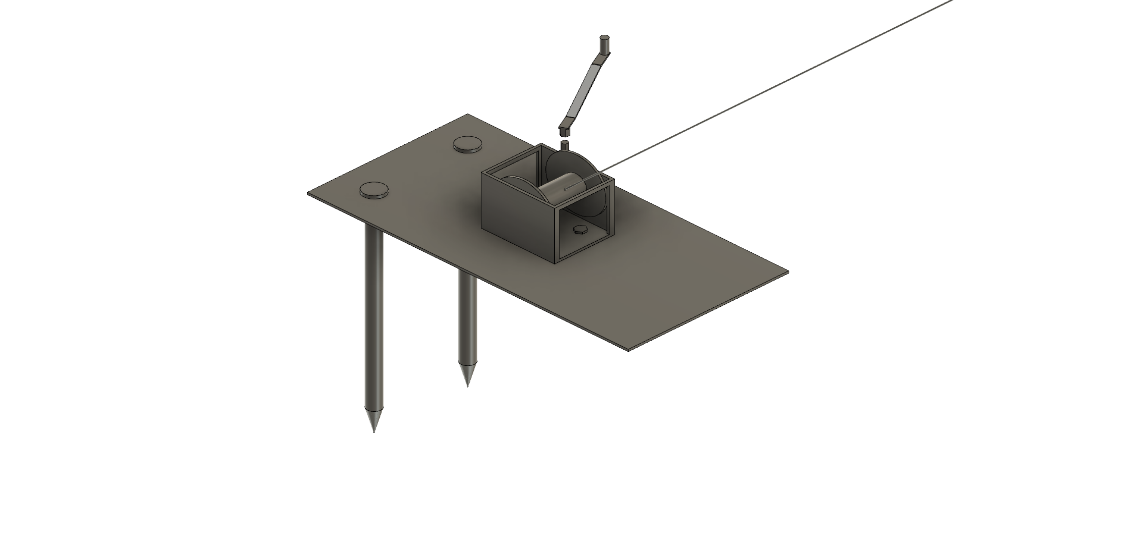 2 sandbags (50lb each)
3/16” thick aluminum plate
5/8” diameter carbon steel stakes
~7 minute retraction time
12”
24”
17
[Speaker Notes: Hey there move this to backups]
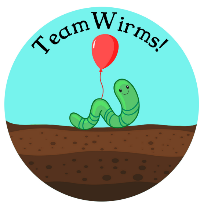 Ground Station
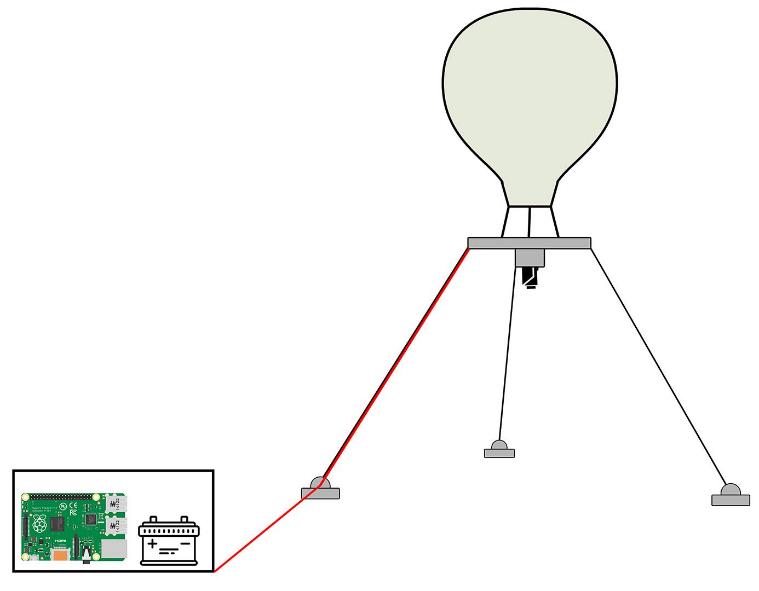 18
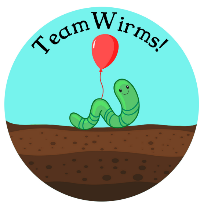 Ground Station
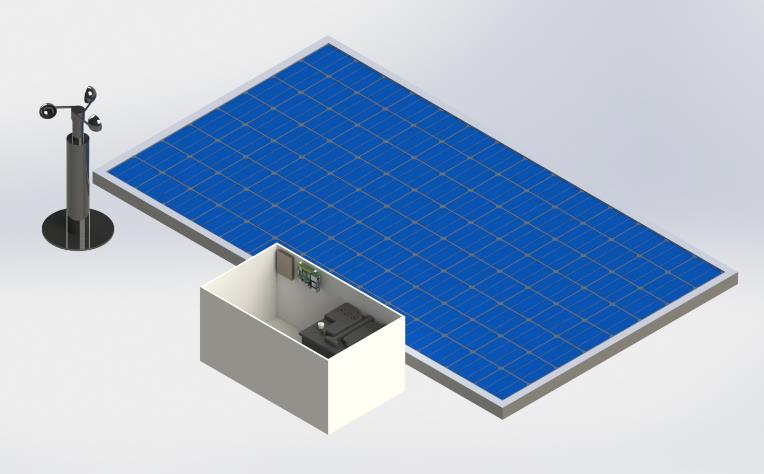 Solar panels
Water-resistant box
Deep cycle battery
Raspberry Pi
Hard drive
Anemometer
Power distribution elements
49.5 in
20 in
25.7 in
12 in
19
[Speaker Notes: Say that this doesn’t show ethernet/power or stakes/tethers
MASS BUDGET]
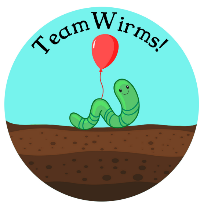 Power Distribution
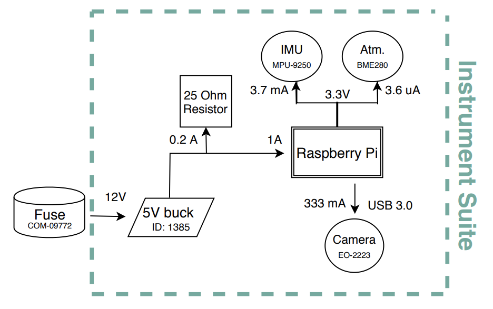 Deep cycle battery with 105 Ah
Fuse to protect against current spikes
Instrument Suite
5V buck to Raspberry Pi
IMU, Atmospheric sensor, and camera powered from Raspberry Pi
Ground Station
9V buck to anemometer
5V buck to ADC, GPS, LCD screen, and Raspberry Pi
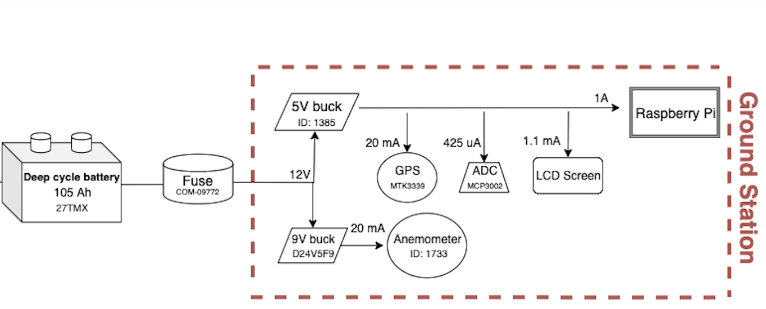 20
[Speaker Notes: Bring back the design requirement to this slide (why we chose each component)
DR3.1 specifies 115 Ah
Marisa fix it later]
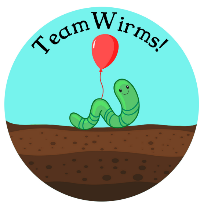 Electronics Layout & Data Transfer
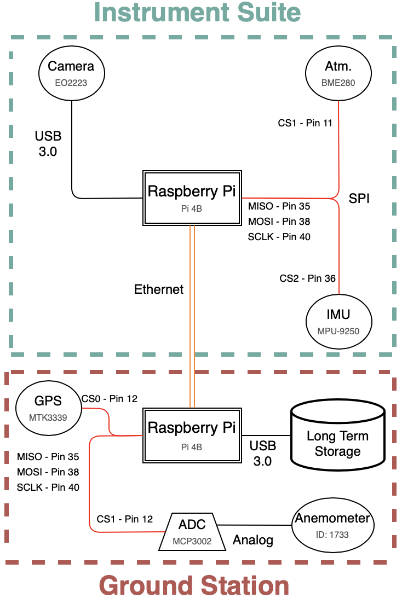 Ethernet link provides high data rate between the two Pi’s (~41.7 MHz) 
Pi capable of I2C or SPI communication
SPI - 3 chip select pins
Anemometer is low impedance so no signal conditioning needed
21
[Speaker Notes: 2 Pi’s LAN 3 MB, SPI & I2C, all sensors shown in red wiring are SPI, corresponding Pin numbers are shown
Sensors are DIGITIZED so ADCs aren’t needed for the 
Is this gucci?]
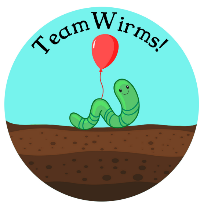 Functional Block Diagram
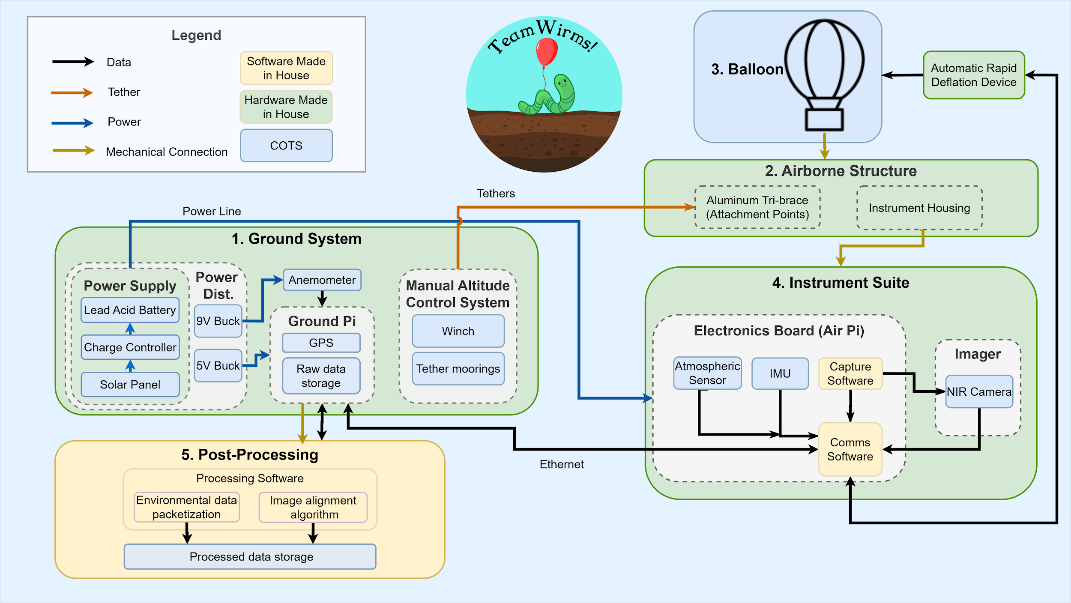 22
[Speaker Notes: **Get rid of flight GPS

Change ‘PCB’ to power distribution
Move GPS to Eboard
Add anemometer on ground
Add power supply to ground 
ARDD: nano has pressure sensor, pi has aliveness sig, if both cut, deflate balogne
Ground PCB - fuse, ADC, 9V buck
ARDD PCB - pressure sensor, MOSFET
FBD - 52 sec rn]
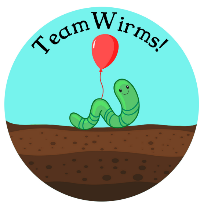 Critical Project Elements
Flight Vehicle
Structure
Electronics
Software
Balloon Volume
Airborne Structure
Hardware
Data Transfer
Ground Structure
Image Alignment
Power Distribution
Stresses
Legend
Critical Element
Non-Critical Element
23
[Speaker Notes: Spend more time on these when presenting
Highlight the important testing elements
NOT CONSISTENT HIGHLIGHTING BETWEEN THIS SLIDE AND THE LAST]
Project Overview
Design Description
Test Overview & Results
Systems Engineering
Project Management
Backup Slides
3
Test Overview and Results
24
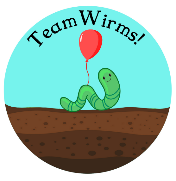 Test Summary
25
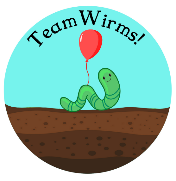 Test Summary
26
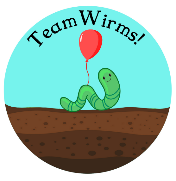 Condensation Test Overview
DR 4.2 - The imaging system shall produce images of the ground with dimensions of 300 square feet.
DR 4.3.1 - The camera shall operate within temperatures from 10 to 70 degrees Fahrenheit.
Objective: Verify no condensation on imaging surfaces under worst case operational conditions.
Procedure: 
Connect power to instrument suite
Install thermocouples and instrument suite into thermal chamber
Set thermal chamber temperature (-12C or 21C)
Inspect imaging surface for condensation every 10 minutes
Stop test if condensation has occurred
27
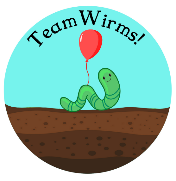 Condensation Test Setup
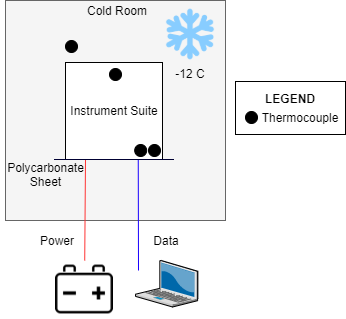 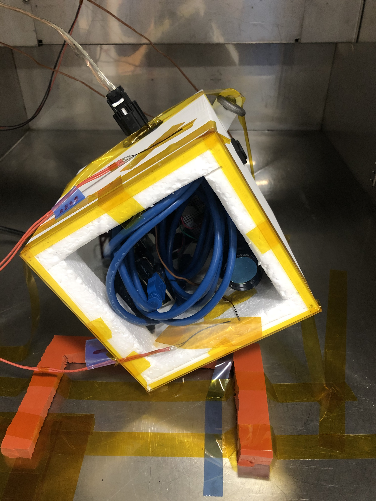 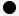 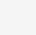 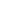 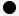 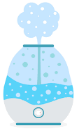 28
[Speaker Notes: Update diagram: thermocouple on outside]
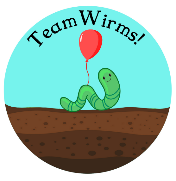 Bögel Condensation Model
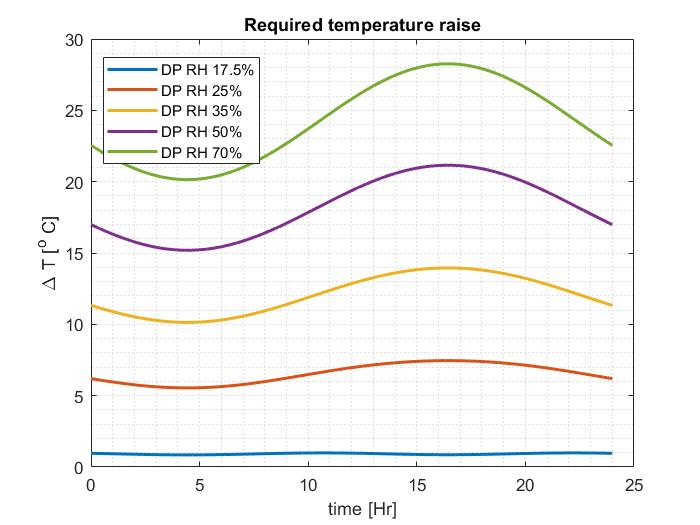 Summary: At a relative humidity of 50%, the minimum temperature difference required to prevent condensation is 20°C
29
[Speaker Notes: https://weather-and-climate.com/average-monthly-Humidity-perc,fort-morgan-colorado-us,United-States-of-America
Dont say rural because i hate myself]
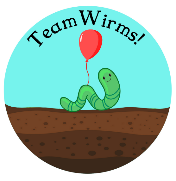 Condensation Test Results
Non-Humid Cold Test
Ambient temp: -12 C, ambient humidity: 10% →outside polycarb temp: -7.4 C
ΔT = 4.6 C
Temp diff required (Bögel): ≥ 1 C → No condensation expected, no condensation observed
Humid Cold Test
Ambient temp: -12 C, ambient humidity: 50% →outside polycarb temp: -9.5 C
ΔT = 2.5 C
Temp diff required (Bögel): ≥ 20 C → Condensation expected, but not observed
Humid Warm Test
Ambient temp: 21 C, ambient humidity: 30% - 80% (fluctuated) →outside polycarb temp: 22.8 C
ΔT = 1.8 C
Temp diff required (Bögel): ≥ ~20 C → Condensation expected, but not observed
30
[Speaker Notes: Add a slide talking about the assumptions of the Bogel model, google uncertainty of humidity sensors, ploycarb condensation relationship (Mention why we think this model was incorrect]
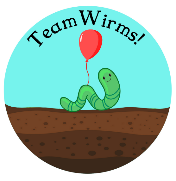 Thermodynamics Model
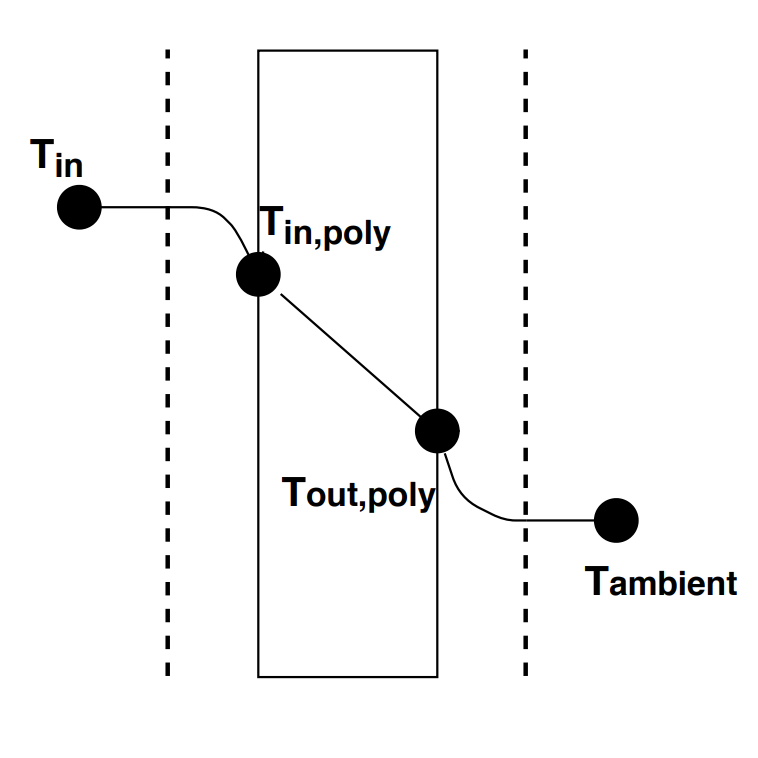 To prevent condensation at 50% humidity, a temperature difference of 20 C is required between the outside polycarbonate face and ambient air
Assumptions:
Steady state ambient and internal temperatures
Linear temperature gradient through polycarb
1D thermodynamics model with 4 nodes
Convection on inside & outside of box, conduction through polycarbonate
Results using experimental data:
Non-Humid Cold Test 
Humid Cold Test         
Humid Warm Test
Outside of box
Inside of box
→ Expected Tout,poly   =     -7.1 C,    ΔT = 2.9 C
→ Expected Tout,poly   =     -9.6 C,    ΔT = 2.4 C
→ Expected Tout,poly   =      22.8 C,  ΔT = 1.8 C
31
[Speaker Notes: Label inside the box and ambient
Assumptions: add Convection/Conduction through polycarb, 1D model, boundary layer and 20 from Bogel model]
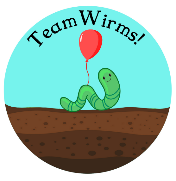 Condensation Model and Results Reconciliation
Bögel model is not an accurate predictor of condensation within the instrument suite
This is likely due to the use case of the Bögel model - it simply predicts the dew point for water in the atmosphere and doesn’t look into material properties
Material properties include surface area, wettability, tension, and porosity
Moving forward with experimental results
No condensation is expected to occur during flight ✓
DR 4.2 and DR 4.3.1 met ✓
32
[Speaker Notes: New Equations for Computing Vapor Pressure and Enhancement Factor - Arden Buck
Wettability versus roughness of engineering surfaces - K.J. Kubiak]
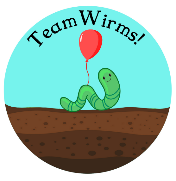 Camera Pointing Test Overview
DR 4.2 - The imaging system shall produce images of the ground with dimensions of 300 square feet.
z
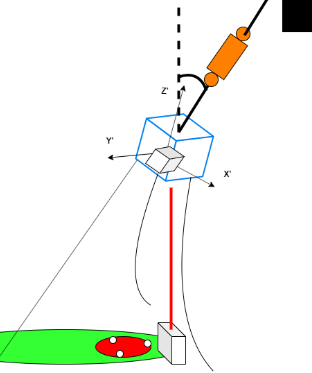 Objective: Ensure that under a worst case force vector, instrument suite would experience same angular displacement as full scale model
Procedure: 
Set up small scale tri-tethered balloon system without balloon
Lift modeled using known weight and pulley system suspended from high bay ceiling
Place mooring stations to prescribe desired angle
Measure displacement angle between z and z’ and image the ground to ensure model is accurate and area can be imaged
33
[Speaker Notes: Procedure
set a up a small scale of overall system. This includes the ground stations (without the steaks), instruments suite, tethers, and power lines. 
Emulate lift with a pulley system installed in the aerospace high bay
Apply a lateral force with that creates a similar force vector from our large scale model
Measure turn angle and verify imaging area below is imaged]
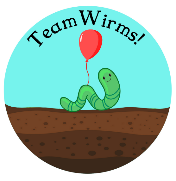 Camera Pointing Model
A model of the tri-tethered balloon system was made using a discrete element method. Using this model, the team could predict where and what the camera is imaging.
Key Equation:
Key Assumptions:
Instrument suite and balloon occupy the same space
Tethers provide no damping
No drag on tethers
Cross sectional area of tethers are constant
Conclusions: 
The model showed that the camera would image area of interest under maximum wind load
Instrument Suite & Balloon
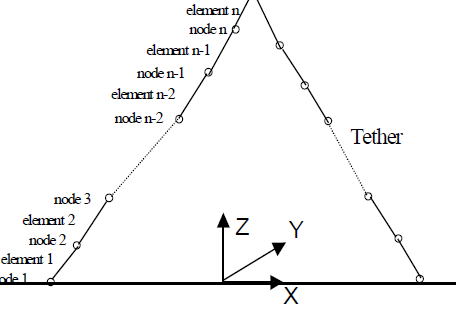 Instrument Suite
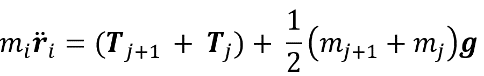 Nahon, 1999
34
[Speaker Notes: Say “replicated” not “copied” from Nahon 
Looked into damping, could follow up for final report]
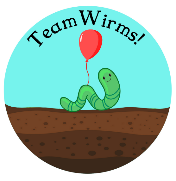 Camera Pointing Test Results
Expected Results: 
Direct angular measurements, IMU turning angle, and camera visual information would suggest max turning angle is not reached 
Complications: 
Potential issues with scaling of error terms from IMU and angular measurements from protractor
Model Validation: 
This would have shown us what the camera pointing model was capable of accurately predicting the cameras pointing under external loads on the balloon
Camera will image same 300 sqft. 
DR 4.2 met ✔
35
[Speaker Notes: Be more specific on type of data in expected results]
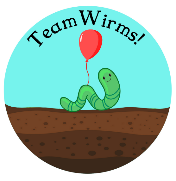 Final Day-in-the-Life Test Overview
FR1-FR11
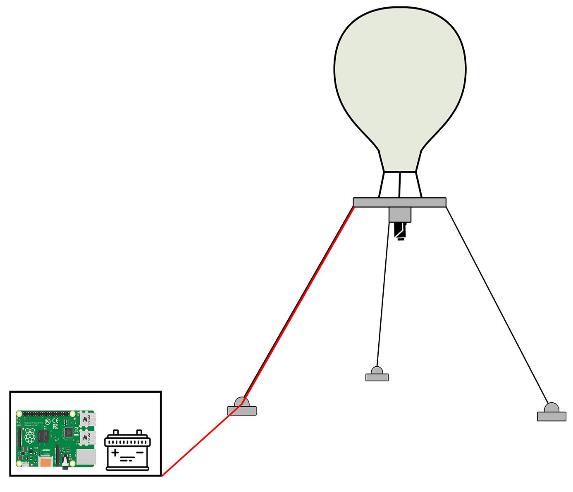 Objective: Demonstrate “day in the life” functionality, supplying required data to customer from instrument suite and ground measurements
Procedure:
Transport to CU South Boulder
Review emergency procedures
Place ground structures
Inflate balloon
SMC data samples
Monitor flight
Retract and deflate
36
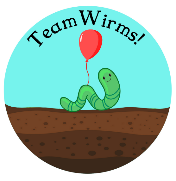 Final Day-in-the-Life Expected Results
Expected Results:
Condensation does not occur (inspection of images) 
Camera views entire minimally required area (300 sqft.)
All components powered to function properly
Balloon provides lift to remain at operational altitude
All components retain structural integrity
Possible complications:
Full scale inflation
Balloon dynamics
Successful flight
All functionals met ✔
37
[Speaker Notes: Know where the weaknesses of the power model in case we get Bobby
Component level test
Possible complications: altitude - fixed by cropping out unnecessary images, camera damage, mention waiver]
Project Overview
Design Description
Test Overview & Results
Systems Engineering
Project Management
Backup Slides
4
Systems Engineering
38
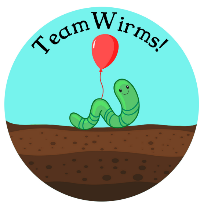 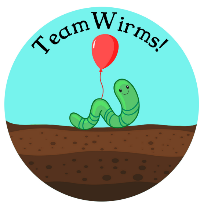 Systems Engineering Process - Overview
Operations & Maintenance
Feasibility Study & Concept Exploration
Project Def. & CONOPS
System Validation
Requirements & Sys. Architecture
System Verification
Integration & Test
Project Definition
Detailed Design
Subsystem Verification
Hardware/Software Development & Assembly
39
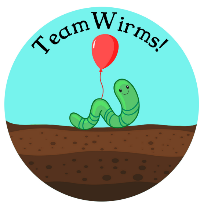 Systems Engineering Process - Project Definition
Operations & Maintenance
Feasibility Study & Concept Exploration
Project Def. & CONOPS
System Validation
Requirements & Sys. Architecture
System Verification
Integration & Test
Project Definition
Detailed Design
Subsystem Verification
Hardware/Software Development & Assembly
40
40
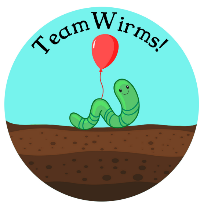 Key Trade - Flight Vehicle
Description: 
The system used to carry the payload at altitude for a 24 hour duration
Key Factors: 
Cost, Complexity, Autonomy
Result: 
Tri-Tethered Weather Balloon allows for simple and fairly inexpensive autonomous system
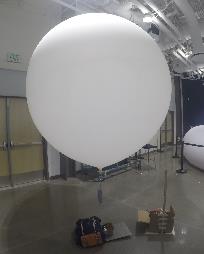 Traded
Aerostat Balloon
Multirotor UAV
Weather Balloon
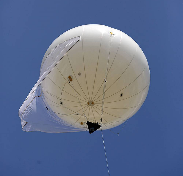 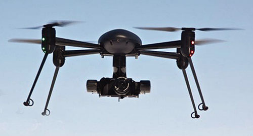 41
[Speaker Notes: Aerostat image: https://www.rc-zeppelin.com/aerostat-surveillance.html
UAV image: http://www.thedronesmag.com/responsible-flying-with-multirotors/]
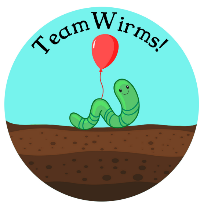 Systems Engineering Process - Requirements
Operations & Maintenance
Feasibility Study & Concept Exploration
Project Def. & CONOPS
System Validation
Requirements & Sys. Architecture
System Verification
Integration & Test
Project Definition
Detailed Design
Subsystem Verification
Hardware/Software Development & Assembly
42
42
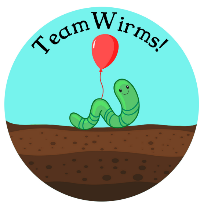 Systems Engineering - Requirements Flow-Down
Level 0
Statement of Mission Objectives
WIRMS shall collect IR data.
Level 1
System Functional Requirements
FR7: Data shall be stored by the ground station and post-processed.
Level 2
Parent Design Requirements (Subsystem FRs)
DR7.3: Images shall be post-processed.
Level 3
Child Design Requirements
DR7.3.1: Images shall be aligned in post-processing.
43
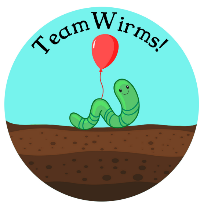 Systems Engineering Process - Detailed Design
Operations & Maintenance
Feasibility Study & Concept Exploration
Project Def. & CONOPS
System Validation
Requirements & Sys. Architecture
System Verification
Integration & Test
Project Definition
Detailed Design
Subsystem Verification
Hardware/Software Development & Assembly
44
44
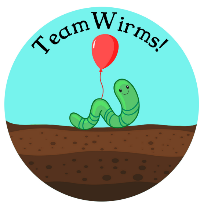 Project Risks and Associated Challenges
45
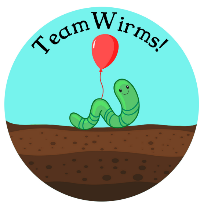 Systems Engineering Process - Subsystem Verification
Operations & Maintenance
Feasibility Study & Concept Exploration
Project Def. & CONOPS
System Validation
Requirements & Sys. Architecture
System Verification
Integration & Test
Project Definition
Detailed Design
Subsystem Verification
Hardware/Software Development & Assembly
46
46
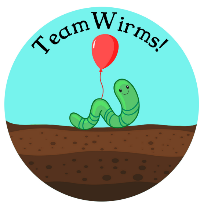 Systems Challenges and Lessons Learned
47
Project Overview
Design Description
Test Overview & Results
Systems Engineering
Project Management
Backup Slides
5
Project Management
48
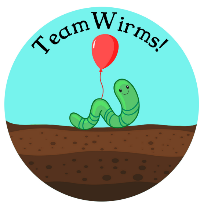 Project Management
49
[Speaker Notes: Increased productivity- documents completed earlier for review]
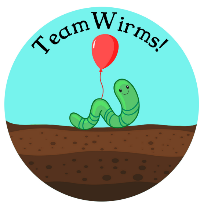 Project Management
50
[Speaker Notes: Increased productivity- documents completed earlier for review]
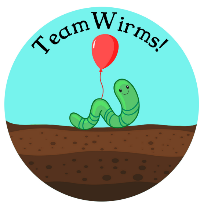 Budget Comparison
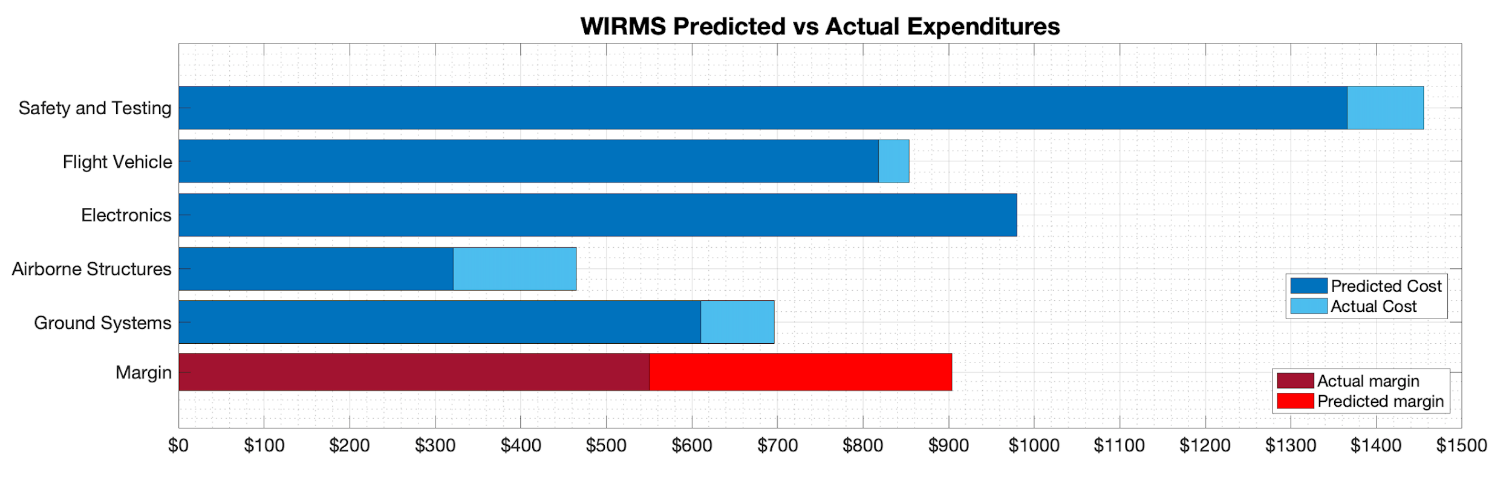 51
[Speaker Notes: Will talk to Eric about this fam
Loss of Margin was mostly due to shipping costs (~$250)
costs was also increased by the price of ABS 3D printed box(~$60)
Remaining costs was for small materials used for testing, for example plastic tubing for the humidity test]
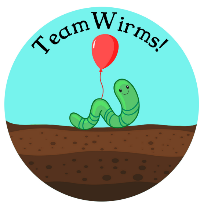 Industry Cost
52
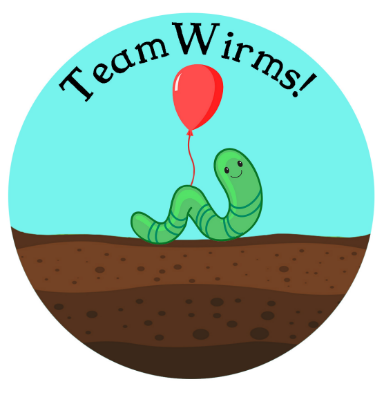 Sam eats dick
Thank You 
Questions?
53
Project Overview
Design Description
Test Overview & Results
Systems Engineering
Project Management
Backup Slides
6
Back-Up Slides
54
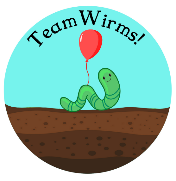 Table of Contents
Soil Moisture Sensor
Software and Electronics Integration
Camera and Alignment 
Instrument Suite Dynamics/Pointing 
Budget
Balloon Diffusion
Balloon Inflation
Balloon Neck
Power
Structural Testing
Rapid Deflation: AARD
55
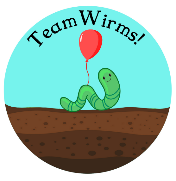 Balloon Diffusion Model
Test Purpose: Verify lift and volume model, show directly the effects of diffusion and temperature fluctuation.

Assumptions:
Cs	95% Helium propellant
C0	Latex has 0% He
x	Inflated membrane thickness of 0.553 mm
D	1.9e-9, 2.5e-9, 3.4e-9, 4.4e-9, 5.5e-9 m2/s (Amerongen, 1946)

Model time for 25% of He to diffuse through latex
10-13 hours at 17°C - 25°C
Solution to Fick’s 2nd Law of Diffusion
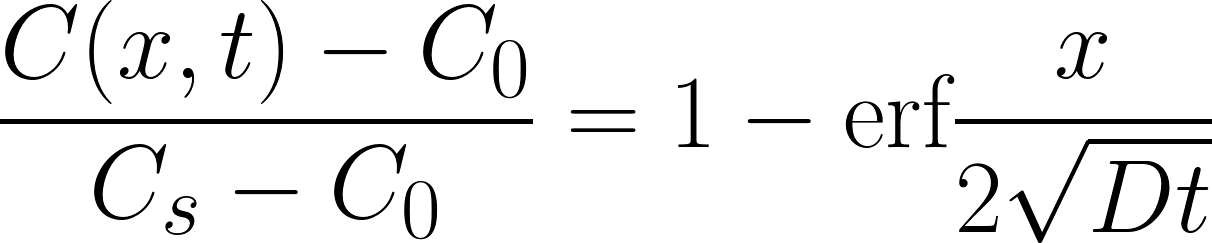 56
[Speaker Notes: We are finding time it takes for 25% of Helium to diffuse through latex.
We are using 25% because Positive Lift is 25% of Total Lift, meaning if we lose this 25% we would be neutrally buoyant]
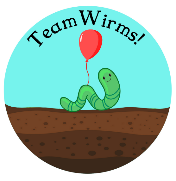 Balloon Diffusion Test Overview
Objective:
Validate diffusion model at scale. Demonstrate the ability of the balloon to withstand long durations and temperature fluctuations
Requirements:
FR2 - The flight vehicle shall be capable of operating in the air for 1 day 
DR 1.3 - The flight vehicle shall maintain an altitude between 100-150 feet for a day long flight 
Procedure
Inflation balloon to desired force.
Record scale reading, skin temperature, take photo every 30 mins.
Record data for 20 hours.
Validate diffusion data with model.
Validate volume data with model.
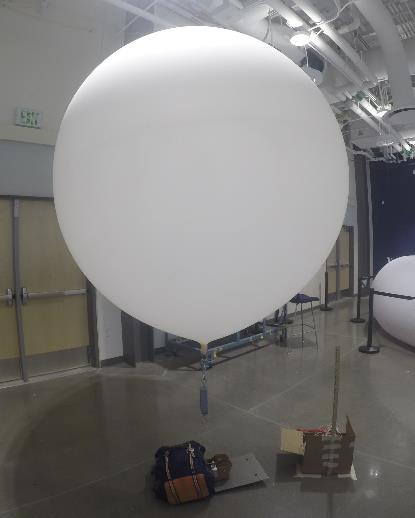 57
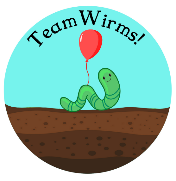 Balloon Diffusion Test Results
Model time for 25% of He to diffuse through latex
10-13 hours at 17°C - 25°C
Experimental time for 25% of He to diffuse through latex
20 hours at 9°C - 22°C
Test Status: Test complete ✔, volume validation incomplete ✘.
Model Validation: Run images through volume calculator, plot volume, lift, and temperature as a function of time. Compare to analytical model.
Expected Result: Negligible diffusion rate, minimal change in volume.
FR2 - The flight vehicle shall be capable of operating in the air for 1 day ✔
DR 1.3 - The flight vehicle shall maintain an altitude between 100-150 feet for a day long flight ✔
58
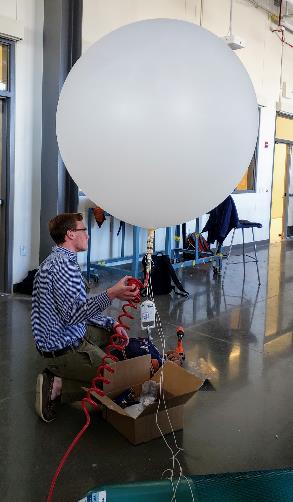 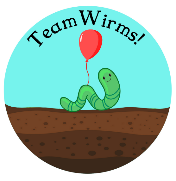 Balloon Inflation Test Overview & Results
Objective: Create a safe and reliable inflation procedure.
Procedure: 
1. Attach all fittings to inflation line2. Secure mooring lines3. Secure tethers4. Inflate balloon, switch tanks5. Tie-off balloon
Results: Successful, but more practice needed.
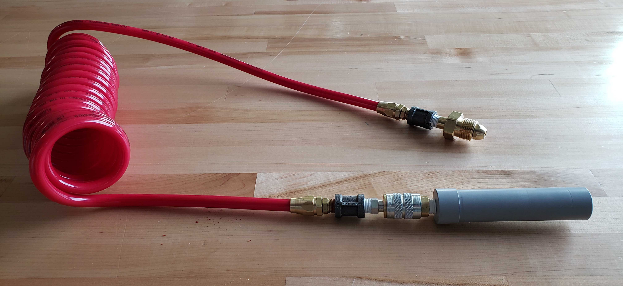 59
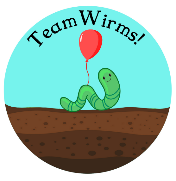 Balloon Neck Testing Overview & Results
Objective: Test strength of neck to compare to estimate calculations.
Procedure: 
Tie off balloon neck
Hang from high bay with tether and carabiner
Gradually load neck with weight up to 90 lbs, 24 hours

Results: 
	Due to allowable neck slippage, significant creep was observed. The neck was securely stopped due to the several rubber band tie-off points. This load was higher in magnitude and duration than expected.
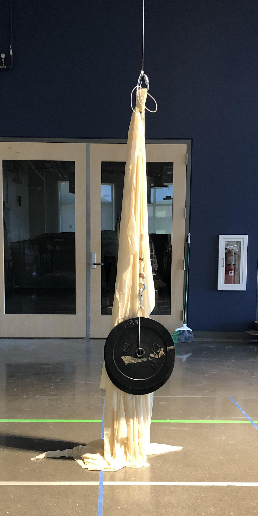 FR2 - The flight vehicle shall be capable of operating in the air for 1 day ✔
DR 1.3 - The flight vehicle shall maintain an altitude between 100-150 feet for a day long flight ✔
60
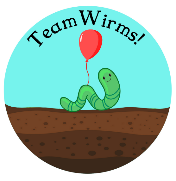 Balloon Neck Testing: Structural Analysis
mAirborne includes a +10% mass margin.

mAirborne does not include gas mass.
61
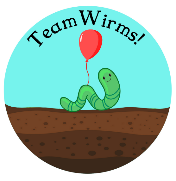 Balloon Neck Testing: Structural Analysis
Balloon Specifications	mAirborne 	= 11.1 kg	mGas 	= 4 kg	VRequired 	= 22.5 m3		LTotal 	= 220 N	FNet (WPositive Lift)	= 72 N
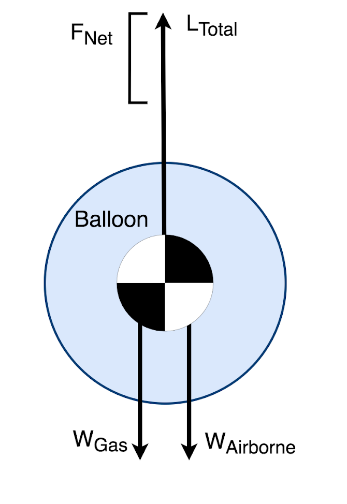 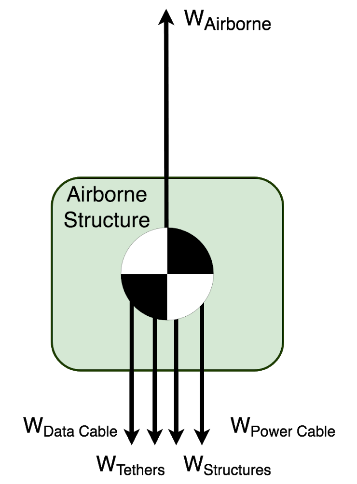 62
[Speaker Notes: dCalculated = 3.68 m, dBurst = 10.6 m
Positive Lift is 266% of Airborne Mass, because the balloon needs to be stable with a worst case of 20 mph downforce due to wind. This also has a 10% margin added to the positive lift.]
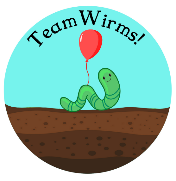 Balloon Neck Testing: Structural Analysis
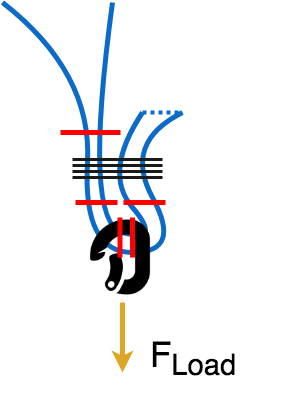 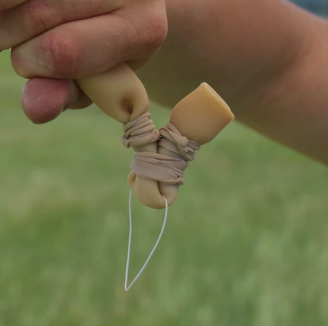 Tie-Off Method
Lightweight, simple design
1 point of leakage

Failure modes:
Fracture of neck
Shear at load point
Slippage of neck from neck wrap
63
63
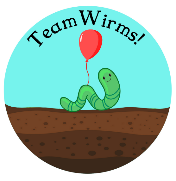 Balloon Neck Testing: Structural Analysis
Fracture of neck, assumptions:
Constant volume, strain rate
Latex tensile strength from McMaster
Shear at load point, assumptions:
von Mises yield criterion
Slippage of neck, assumptions:
Shear based on screw on shaft collar
FOS = 8 & 25,    Neck will not fracture ✔️
FOS = 6 & 18,   Neck will not shear ✔️
FOS = 5 & 17,    Neck will not slip ✔️
64
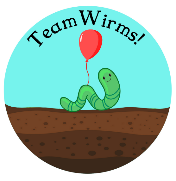 Balloon Neck Testing: Structural Analysis
Balloon Specifications	mAirborne 	= 11.1 kg	VRequired 	= 22.5 m3		LTotal = VBalloon * ρAmbient * g    = 220 N	FNet	=　LActual - WAirborne - WGas	FNet (WPositive Lift)	= 72 N
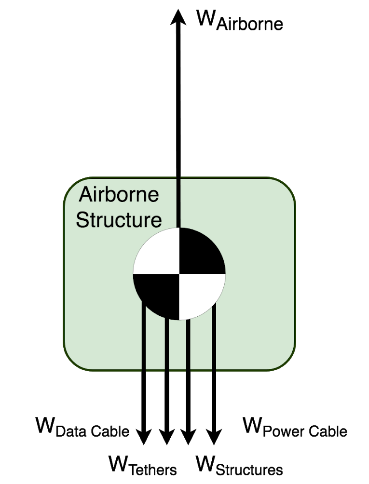 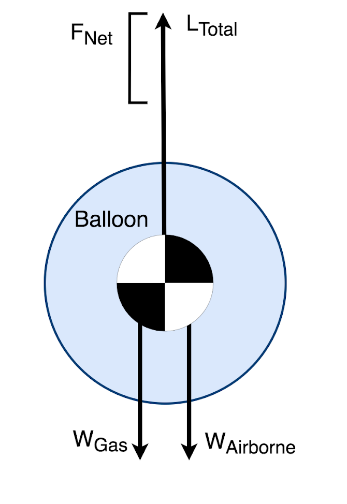 65
[Speaker Notes: dCalculated = 3.68 m worst, d=3.5 nominal, dBurst = 10.6 m]
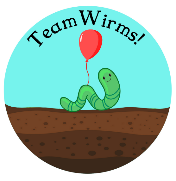 Balloon Neck Testing: Structural Analysis
ρSpecific lifting capacity, Helium  = 1.0 kg/m3
VBalloon 	= 22.5 m3 
mGas      = ρHelium * VBalloon 	= 4.0 kg

 mfinal = mAirborne + mGas 	= 15.1 kg
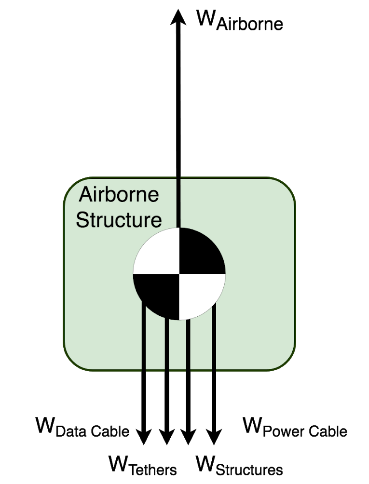 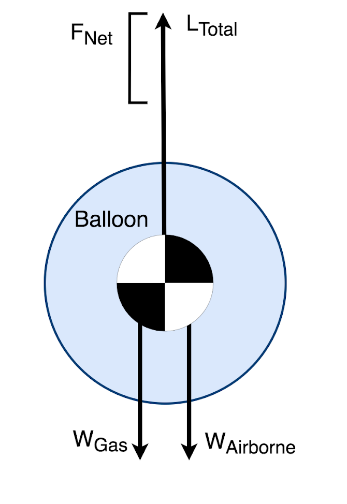 66
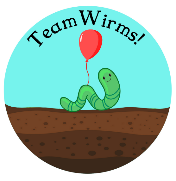 Balloon Neck Testing: Structural Analysis
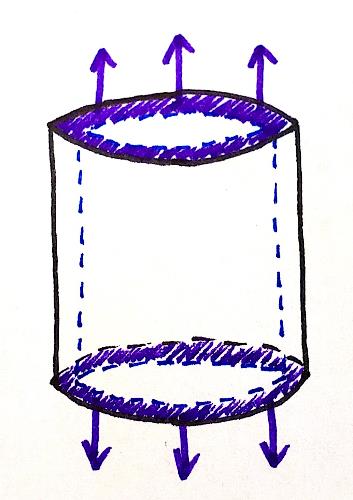 Failure mode 1: Fracture of neck
σTensile     = 20.68 MPa
tneck, min   = 0.553 mm
Aneck, axial = 79.33 mm2
Ffail         = σTensile *  Aneck, axial
Ffail 	    = 1815 N
Fnet      = 92 N
Finflation = 220 N
FOS= 8 & 25,     Neck will not fracture ✔️
67
[Speaker Notes: Include calculation when stretching is taken into account]
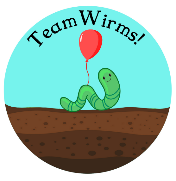 Balloon Neck Testing: Structural Analysis
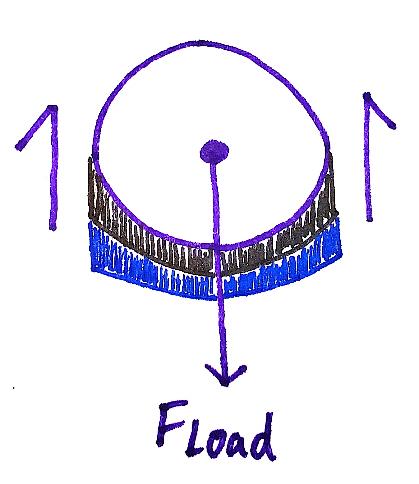 Failure mode 2: Shear at load point
Fnet =  92 N
tneck  = 0.553 mm
ds     = 5 cm
AShear= 2 * 2* tneck * ds = 111 mm2
τavg = Fnet / AShear
τavg 	= 0.65 MPa
τinflation 	= 1.99 MPa
τfail 	= 12 MPa
FOS= 6 & 18, 	Neck will not shear ✔️
68
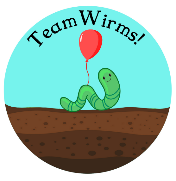 Balloon Neck Testing: Structural Analysis
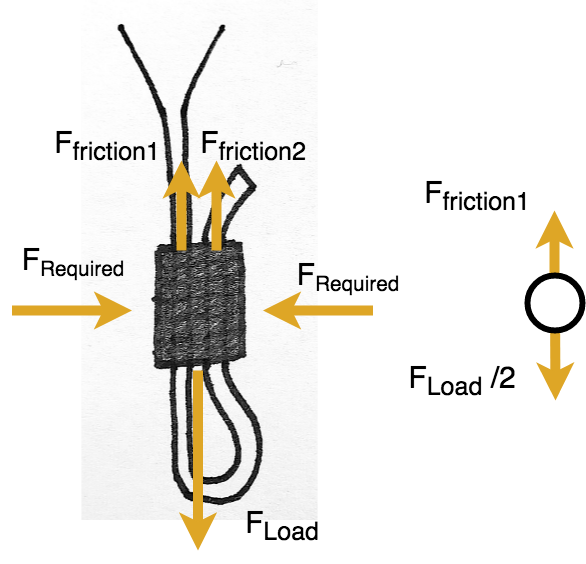 Failure mode 3: Slippage of neck from neck wrap
μrubber to rubber = 1.16, μrubber to metal = 0.64
Ffriction = μ*Frequired
Frequired, rubber on rubber slip = FLoad / (2*μr2r) = 95 N
Frequired, rubber on metal slip  = FLoad / (2*μr2m) = 172 N
Frequired, min = 56 N, 172 N
Fshear, screw = 1 kN
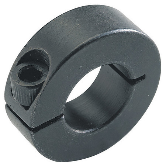 FOS= 5 & 17,	Neck will not slip ✔️
69
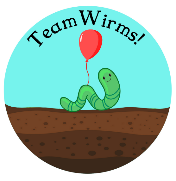 Power Sub-system Testing Completion
70
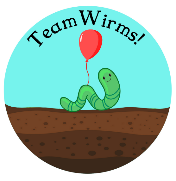 Battery Discharge Test Overview
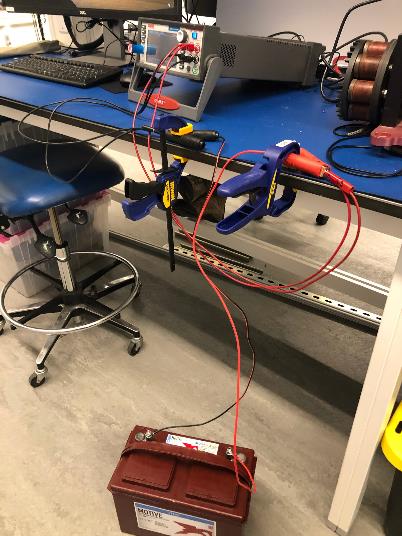 FR 3 -The system shall be provided enough power to sustain a 1 day flight.

Objective: Obtain a discharge curve for the selected 12V deep cycle battery.
Procedure: 
Connect battery to Keithley SourceMeter 2460
Configure SourceMeter to draw 3A at 12V
Allow SourceMeter to run until 20 hours have elapsed or battery has discharged fully
71
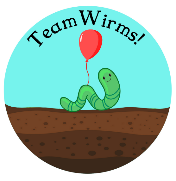 Battery Discharge Test Results
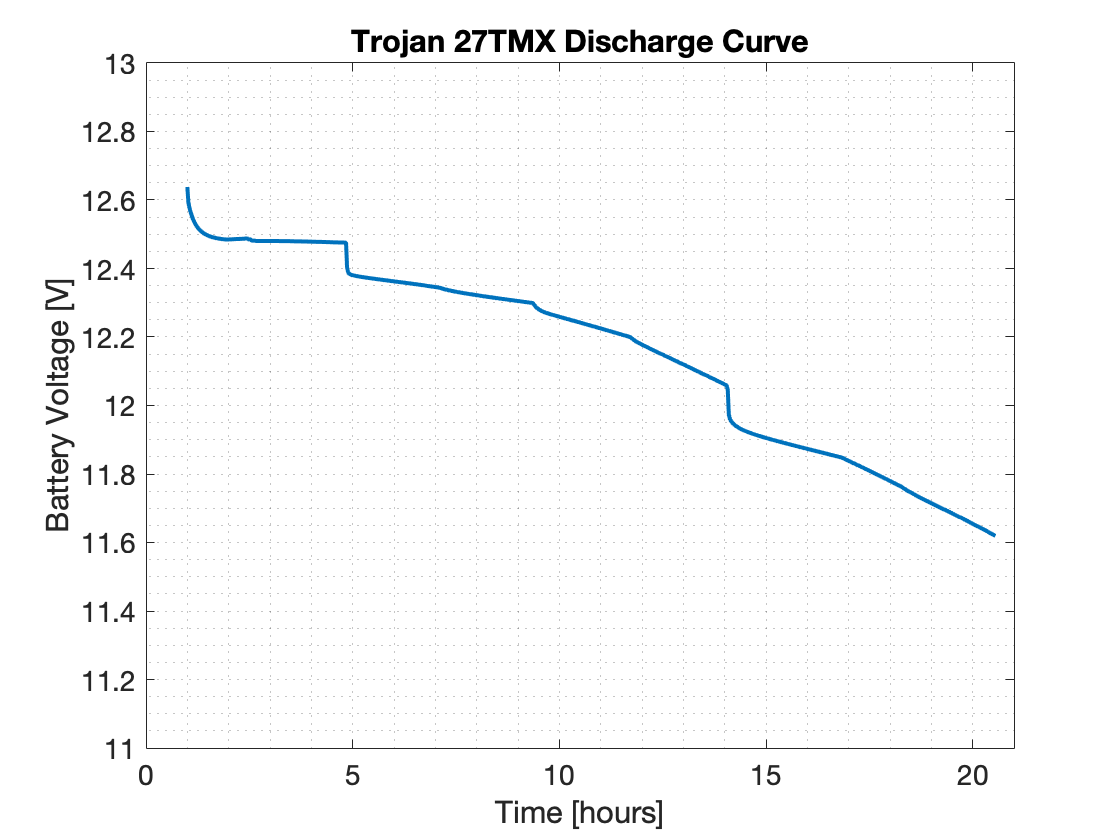 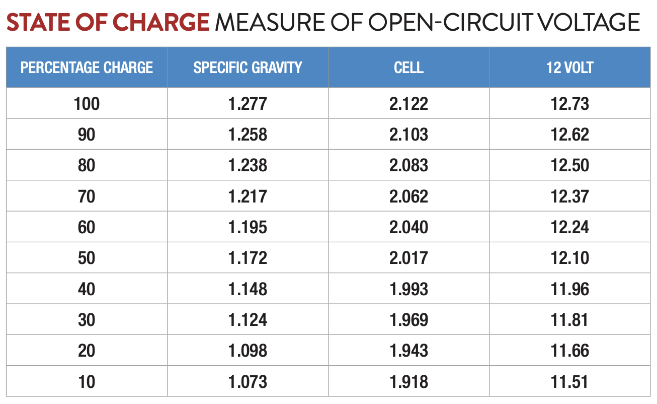 Battery capable of providing sufficient power for 20 hour flight ✓
72
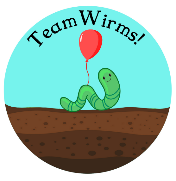 Power Model
105Ah deep cycle battery, 300W solar panel
Total current draw: 2.83 A, total power draw: 15.1 W
Assumptions
Linear battery discharge
Battery maintains capacity for duration of flight
Battery provides capacity as specified on datasheet
All components draw power as specified on datasheets
System has exactly 20 hrs of uptime and 4 hrs of downtime
System draws no power for 4 hrs of downtime
Insolation follows that predicted by NREL Bird Model
Conclusions
Model predicts that the power system will be capable of providing sufficient power for the duration of the flight.
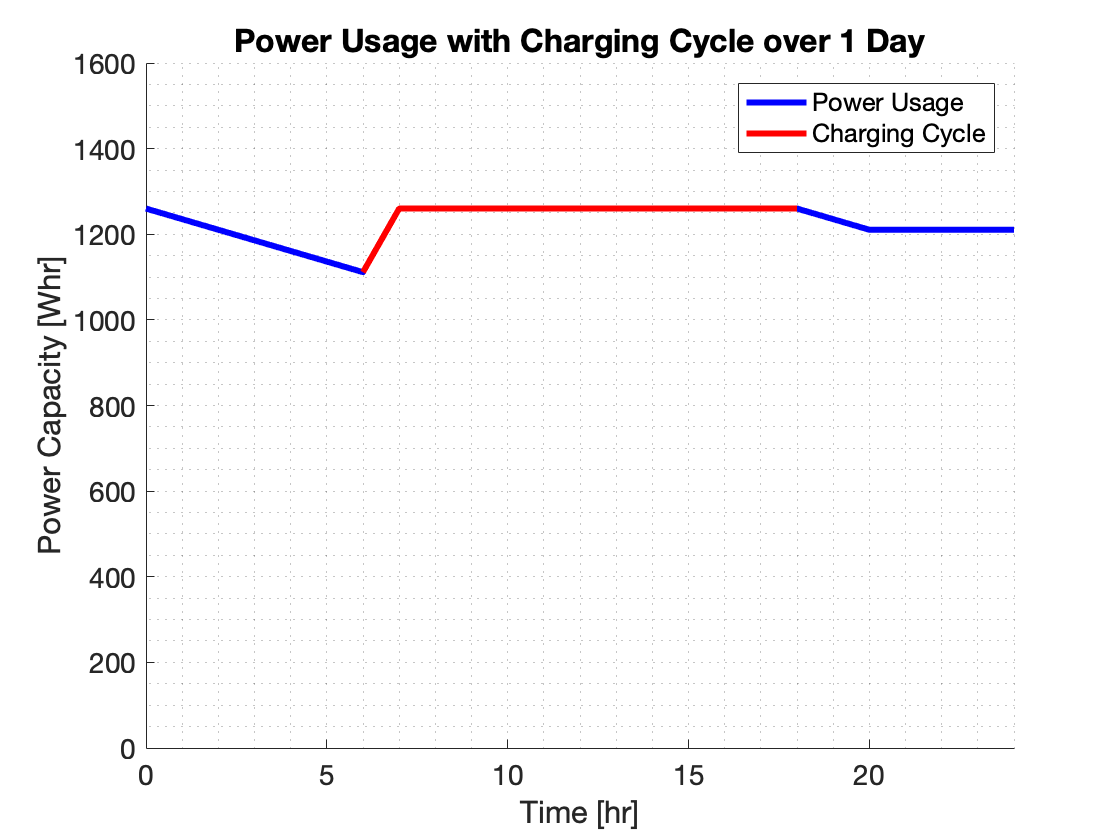 73
Power Model - 1 Week Extrapolation
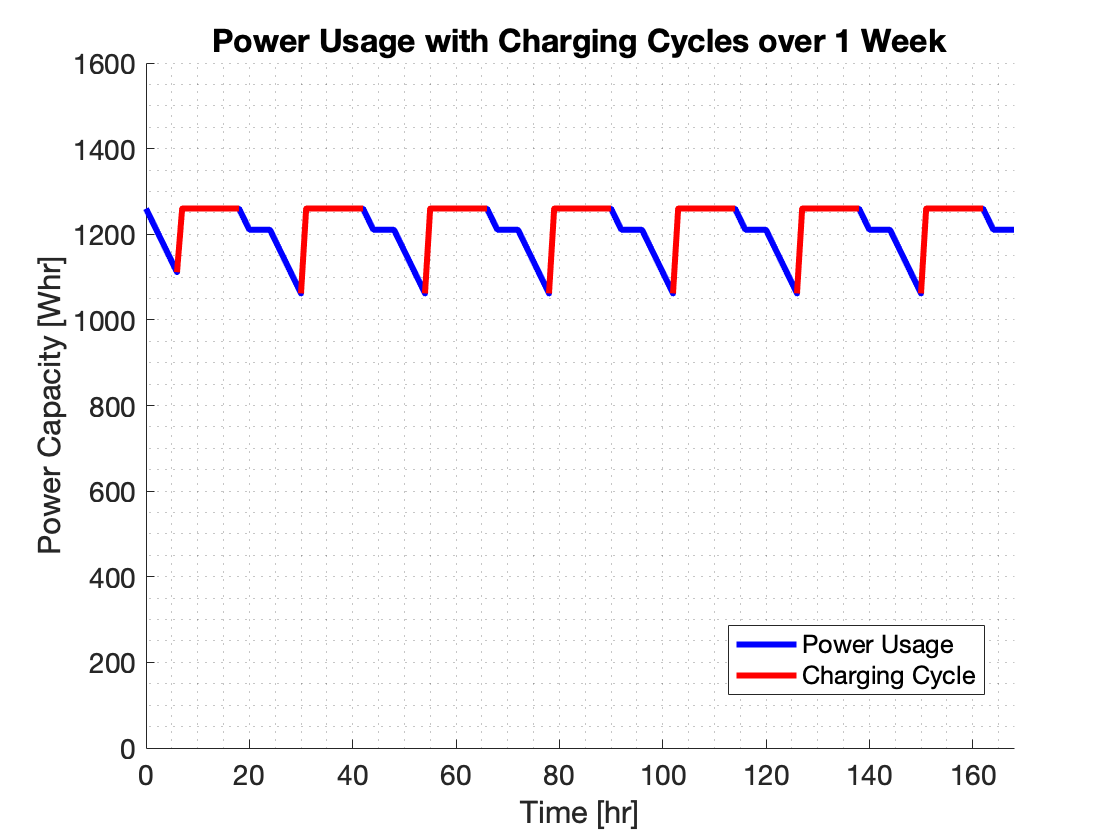 74
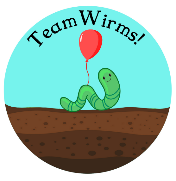 Power Systems - Wire Gauge Selection
15 gauge → max current 4.7 A
16 gauge → max current 3.7 A
17 gauge → max current 2.9 A
18 gauge → max current 2.3 A
Expected operational current draw: 2.8 A

With 50% margin → Maximum current draw 3.6 A
75
[Speaker Notes: 17 gauge is harder to find in annealed copper
Can find it in aluminum, but has higher resistance → higher power loss
Not gonna run the numbers though]
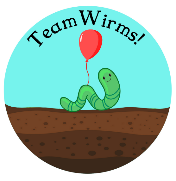 Power Systems - Deep Cycle Battery Selection
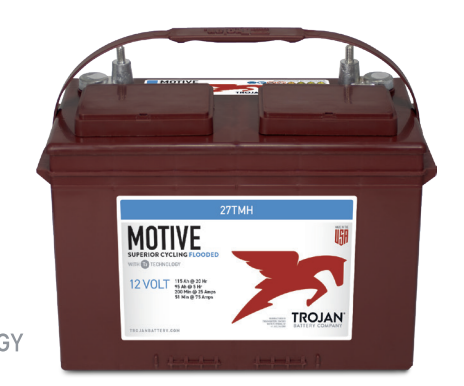 Trojan 27TMX
Deep-Cycle Flooded/Wet Lead-Acid Battery
12V w/ 20 hr capacity of 105 Ah
Available w/ automotive post terminals

Battery capacity can be estimated using battery characterization meter
76
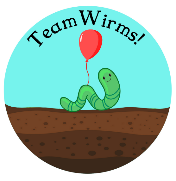 Power Systems - Component Optimal Operating Conditions
77
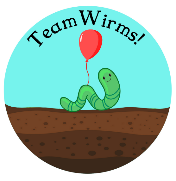 Power Systems - Component Maximum Operating Conditions
78
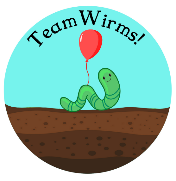 Structural Test Overview
Objective: Ensure that all structural components can withstand expected worst case loading scenario predicted.
Requirements:
Airborne Structures:
DR 1.3 - The flight vehicle shall maintain an altitude between 100 - 150 feet for flight duration.
DR 1.4.1- The tethering structural elements shall each have their own factor of safety of 3 against failure under inclement conditions.
Ground Structures: 
DR 1.4 - The flight vehicle shall be secured to the ground structure.
DR 1.4.1- The tethering structural elements shall each have their own factor of safety of 3 against failure under inclement conditions.
Procedure: 
Setup the mooring stations
 Tie off tethers to tri-brace 
Apply 90 lbs load to the tri-brace through pulley.
79
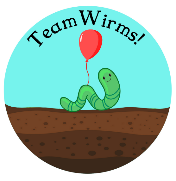 Structural Test Model
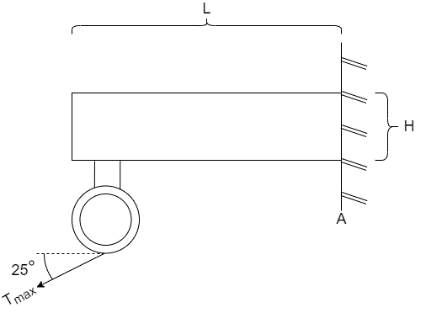 Assumptions:
Stakes are fixed in the ground for calculations
Von mises theory (Pure Shear)
Linear elastic material

Validation: Tests will validate structural calculations which claimed structural elements would not fail.
Tmax = 90 lbs
mg = 110 lbs
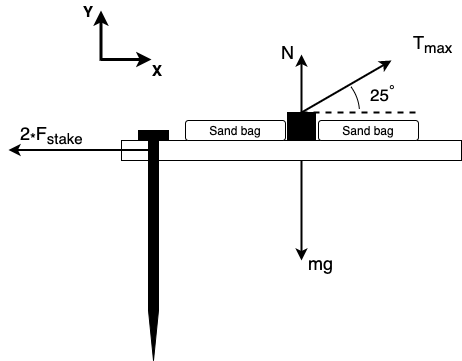 80
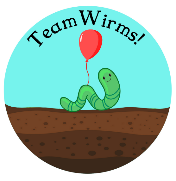 Airborne Structure Test Results
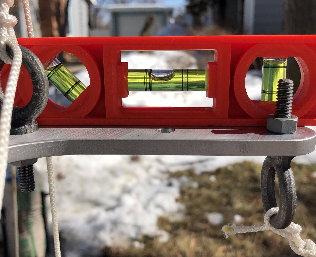 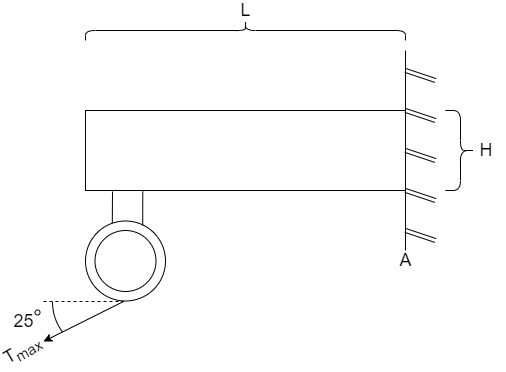 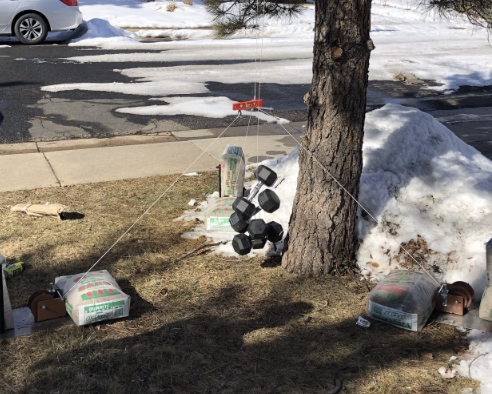 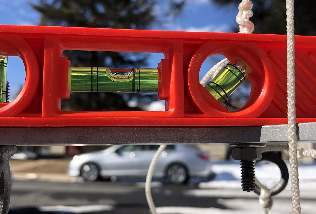 Tmax = 90 lbs
Test Results successful 
(DR 1.3 and DR 1.4.1)✔️
81
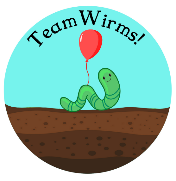 Mooring Stations Test Results
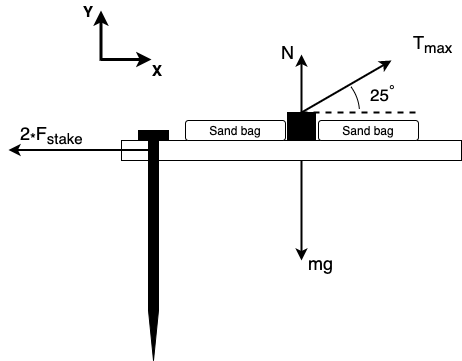 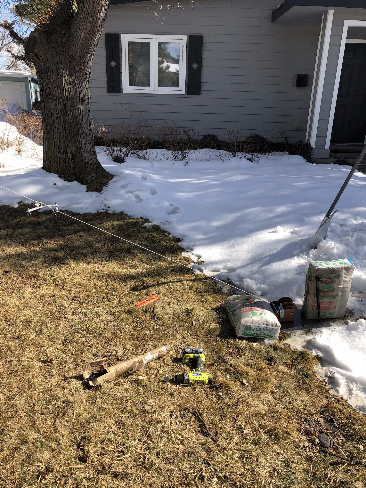 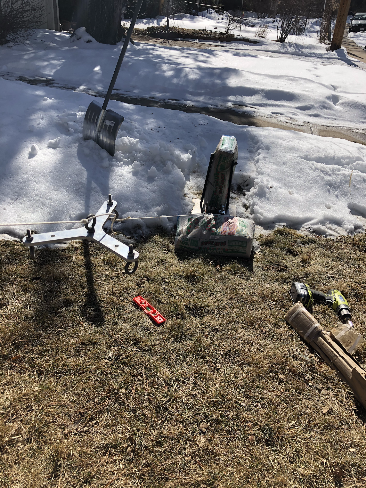 Test Results successful 
(DR 1.4 and DR 1.4.1)✔️
82
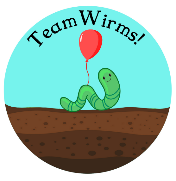 Ground Structures
Given:
Vwind = 40 mph		Tfail = 2624 [N]
Tmax = 403 [N] 		mg = 469[N] 
Ffail, winch = 6672 [N]
Calculations:
N = 299 [N]                     Fstake = 183 [N] 
Winch SF = 16.5		Tether SF = 6.5
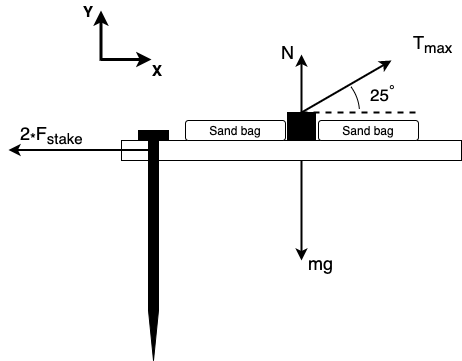 DR 1.4:  Ground structure secures the flight vehicle ✔️
DR 1.4.1: Tethers will not fail under inclement conditions ✔️
83
[Speaker Notes: at what wind speed would the tethers break? -> ~82 mph]
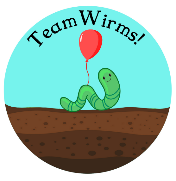 Structural Analysis
Tensile Failure
Thread Shear Failure
Bending Failure
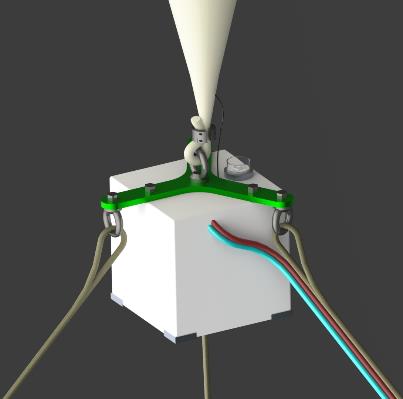 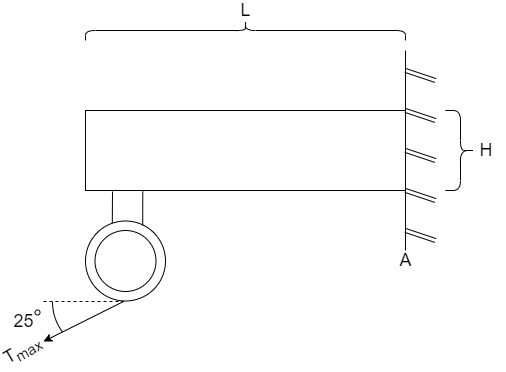 84
[Speaker Notes: Show Eric’s calculations for the beam and the factors of safety with a super simple pictures and failure modes

597 N for Tmax]
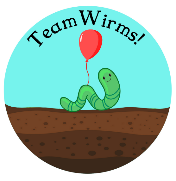 Structural Analysis
Failure modes:
Tensile Failure
𝝈yield = 276 MPa, 𝝈load = 2.25 MPa
Eyelet - Thread Failure
𝝈yield = 23.4 MPa, 𝝈load = 1.39 MPa
Bending Failure
𝝈yield = 276 MPa, 𝝈load = 46.1 MPa
FOS = 123     Will not yield in tension ✓
FOS = 16.8       Will not yield in shear ✓
FOS = 6   Will not yield in bending ✓
85
[Speaker Notes: Thread out failure - ¼-20 Galvanized Steel Eyebolt
Using next slide, found A, found stress. 
Galvanized steel has tensile strength of 33-35 ksi. Get FOS]
Mass Budget
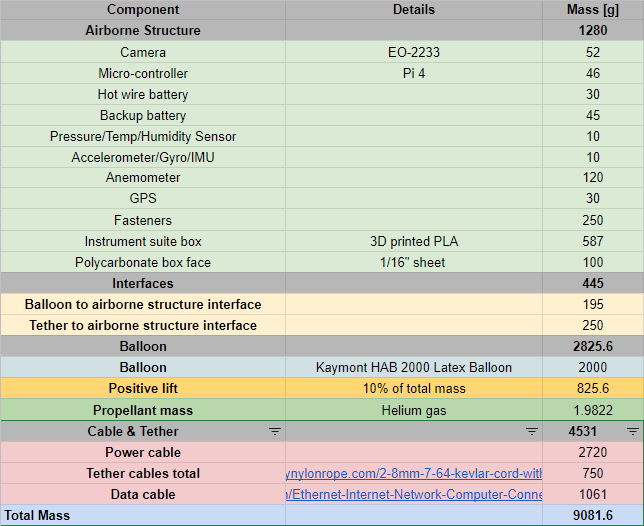 86
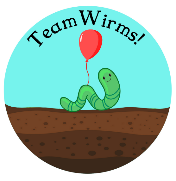 Rapid Deflation Device (AARD) Test Overview
Objective:  the AARD is an FAA requirement in case of untethering
Requirements: 
DR 11.1.2: The flight vehicle shall have a rapid deflation device onboard in the event of an emergency
Procedure: 
Test Pi disconnection and altitude change separately to ensure logic was sound
Test Pi disconnection and altitude change in conjunction to test logic and hardware are properly constructed
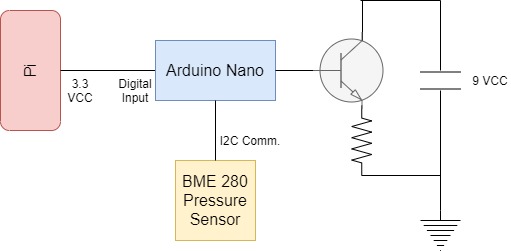 AARD Schematic
87
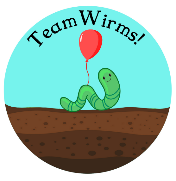 Rapid Deflation Device (AARD) Test Results
Results: 
the AARD prototype was only capable of detecting a disconnection from the Raspberry Pi

Complications: 
Access to proper facilities were revoked indefinitely

Pending Progress:
Test/calibrate barometric sensor
Test if power provided by 9V battery will melt the latex
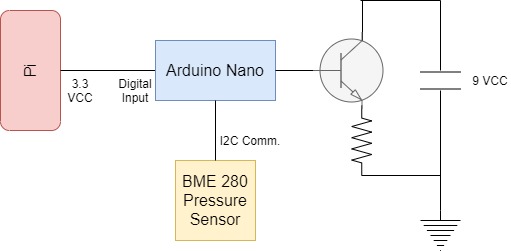 Prototype AARD Schematic
88
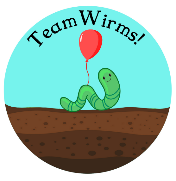 Soil Moisture Sensor Test Overview
Objective: Soil moisture sensors (SMS) are used to collect accurate soil moisture data of photographed area  
Requirements: 
DR 9.2: Soil moisture data shall be collected over the testing area of 300 square feet.
Procedure:
	1. Fill box with dry dirt (reference 0% moisture)
	2. Test soil moisture sensor in dirt sample
	3. Add water to increase moisture percentage by 5% 
	4. Repeat
89
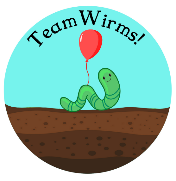 Soil Moisture Sensor Test Results
Results: 
Initial soil moisture prototype was only capable of reading soil moisture data without storing

Complications: 
Unable to store data easily
Difficult to calibrate accurately

Pending Progress:
Calibrate soil moisture probes to set/known soil moisture values
Add data storage capabilities
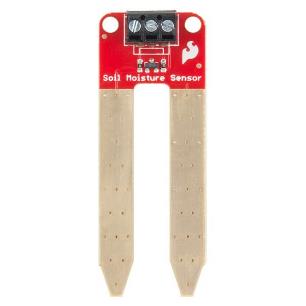 Sparkfun soil moisture sensor
90
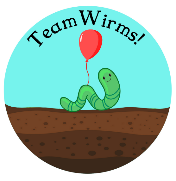 Software & Electronics Test Overview
Objective: Determine feasibility of integration between software and electronics.
Requirements:
FR 5: The instrument suite shall observe and record environmental data for the duration of a one day flight.
FR 6: Data shall be transferable from the instrument suite to the ground station.
FR 7: Data shall be stored by the ground station and post-processed. 
Procedure: 
Verify data output of individual sensors
Verify data output of ground pi and air pi separately
Verify data transfer between air pi and ground pi
91
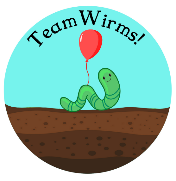 Software & Electronics Test Results
Results:
Software communication with individual sensors was successful
Verified that each sensor output meaningful data
Python script for both air pi and ground pi was capable of running and storing data
Unable to run full integration test.
Air Pi Power Draw:
Ground Pi Power Draw: 
Complications
Anemometer data output was difficult to calibrate.
Main script multi-threading impacted quality of data from the IMU. 
Autonomous camera operation difficult due to interfacing challenges.
Requirements met:
FR 5 The instrument suite shall observe and record environmental data. ✔️
FR 6 Data shall be transferable from the instrument suite to the ground station. ✔️
FR 7 Data shall be stored by the ground station and post-processed.  ✔️
92
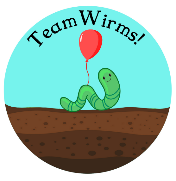 Data Transfer - Airborne Pi Cycle
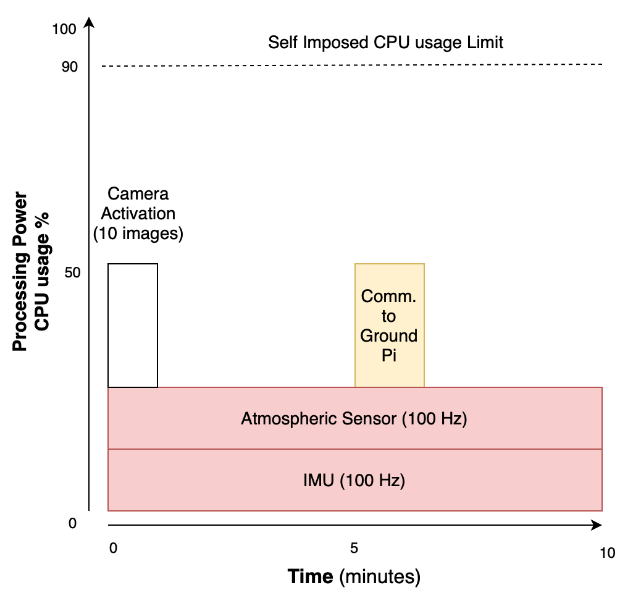 10 minute cycles
Avoidance of maxing out CPU usage for software stability
Worst case CPU usage shown 
100 Hz vs 10 or 0.1 Hz
Raspberry Pi 3 vs 4
93
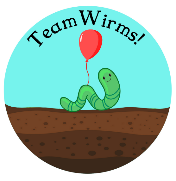 Data Volume
94
[Speaker Notes: Maybe not?]
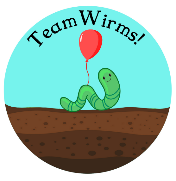 Data Transfer General Sequence
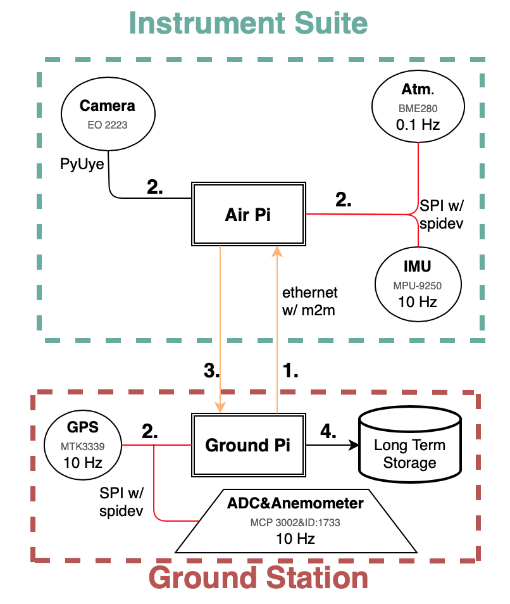 1. Send startup signal.
2. Record data from sensors and camera.
3. Communicate data from Air Pi to Ground Pi.
4. Send sensor data and images to ground storage. 
5. Repeat steps 2-4 in 10 minute cycles until shutdown signal is received.
95
[Speaker Notes: This needs to go away]
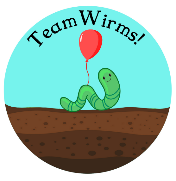 Camera and Alignment Test Overview
Objective: Test camera and alignment software to ensure correct operation
Requirements:
DR 4.2 - The imaging system shall produce images of the ground with dimensions of 300 square feet.
Procedure: 
Image moist dirt with the camera
Align images and perform pixel analytics
Compare pixel values of various moistures against expected values
96
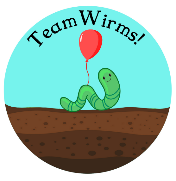 Camera and Alignment Test Results
Results:
Image alignment was successful in this and other tests
Camera took pictures at acceptable resolution
Pixel values were relatively consistent with expectations. Reflection from water poolings were not expected, but low camera quantum efficiency prevented perfect operation
Pixel values increased over time as water evaporated (expected)


Complications
Non ideal pixel results due to low quantum efficiency. Customer believes they can compensate for this

Requirements met:
The imaging system shall produce images of the ground with dimensions of 300 square feet✔️
97
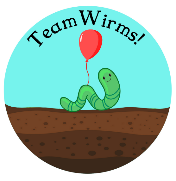 Pointing Model- FULL SCALE
Worst Case Oth.
Diameter: 11.28 ft

Speed: 20 mph

Elements: 35 

Run time: 20 sec
98
[Speaker Notes: Only one or the other of these two, show test\]
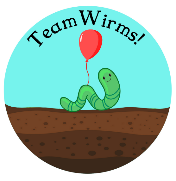 Pointing Model
Worst case scenario alignment
Rotations occur so that we only have a circular area covered
No alignment
No rotation has occurred so the full image can be used
Min FOV
y
y
x
These assume no translation*
99
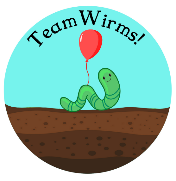 Pointing Model
Min volume max speed
Nominal volume nominal speed
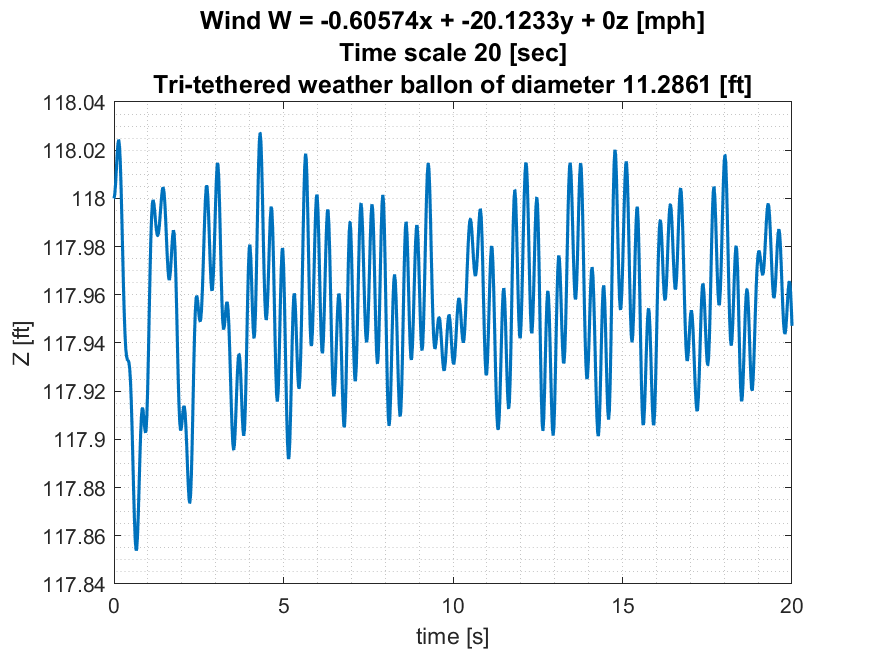 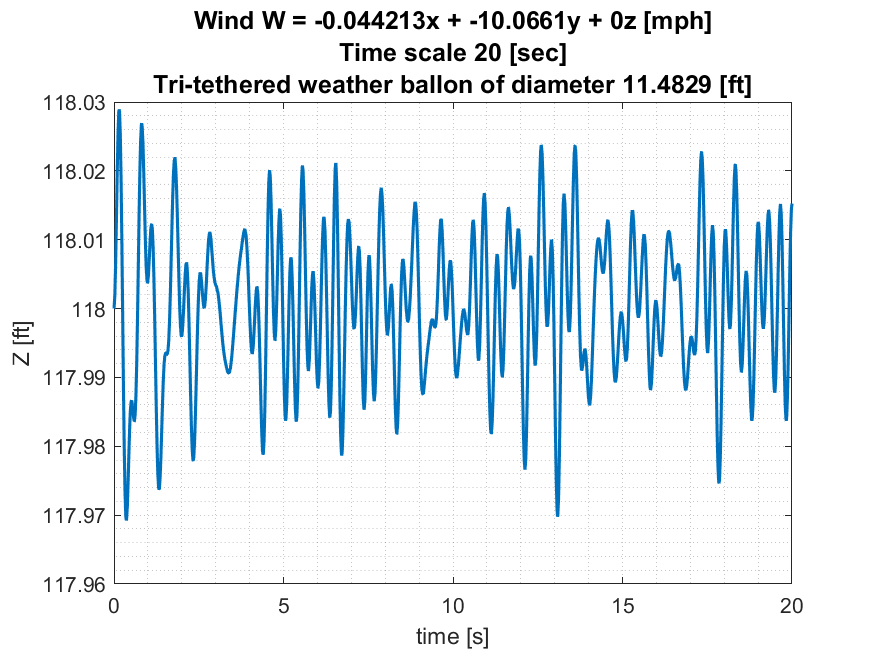 100
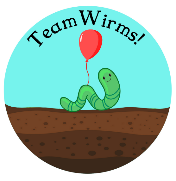 Pointing Model
Min volume max speed
Nominal volume nominal speed
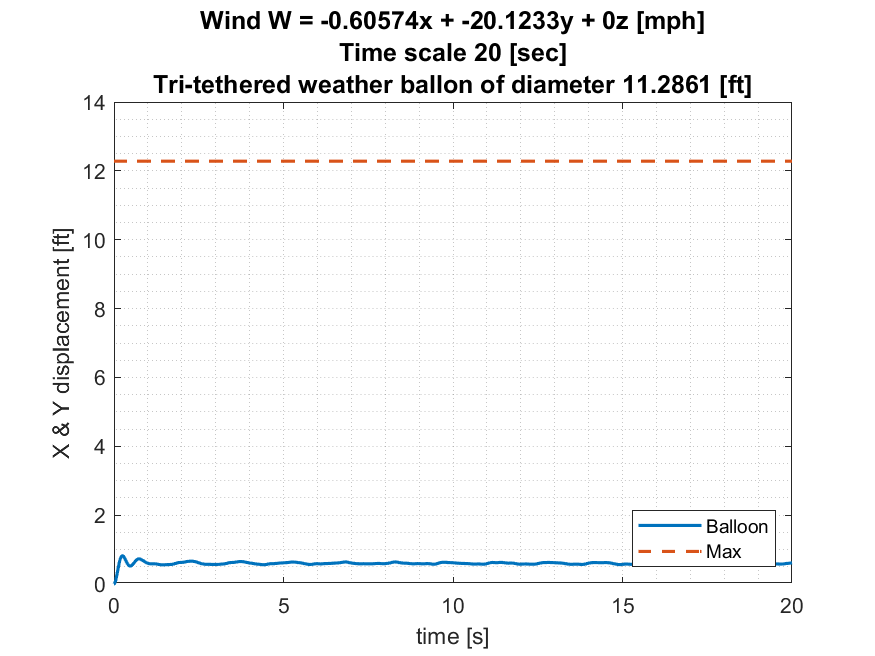 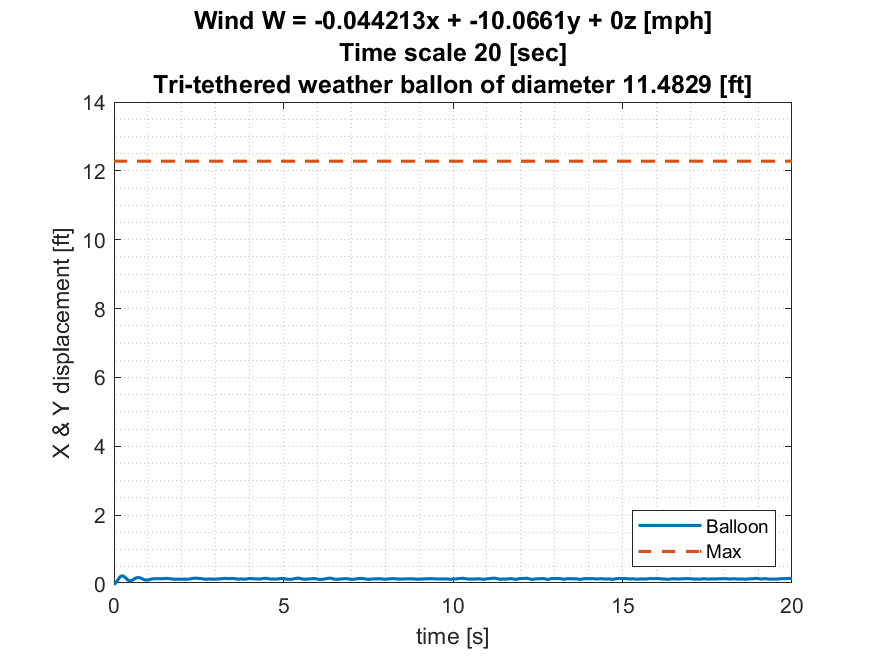 101
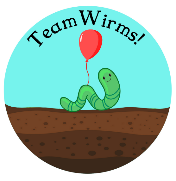 Pointing Model
Min. volume Max. speed
nominal volume nominal speed
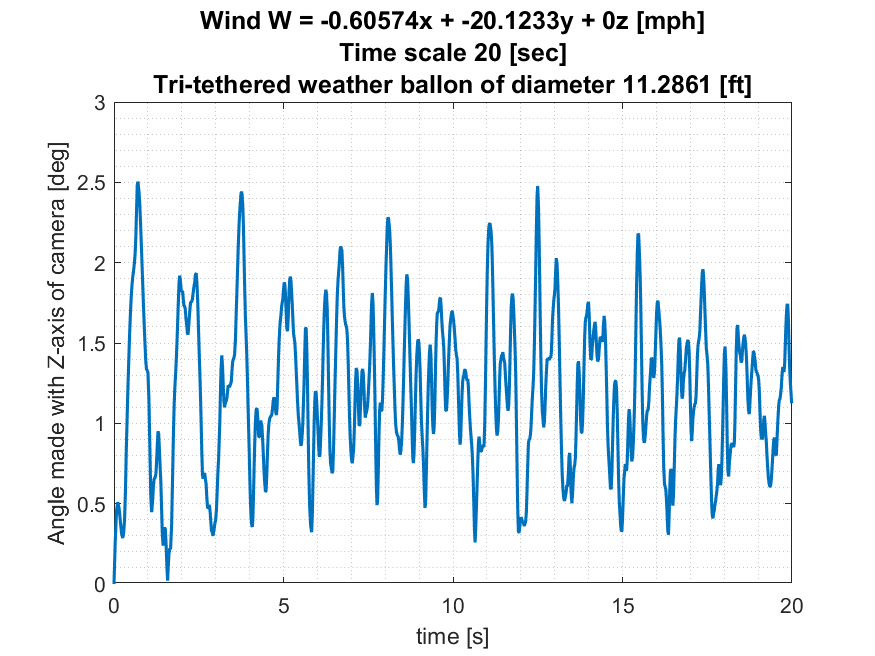 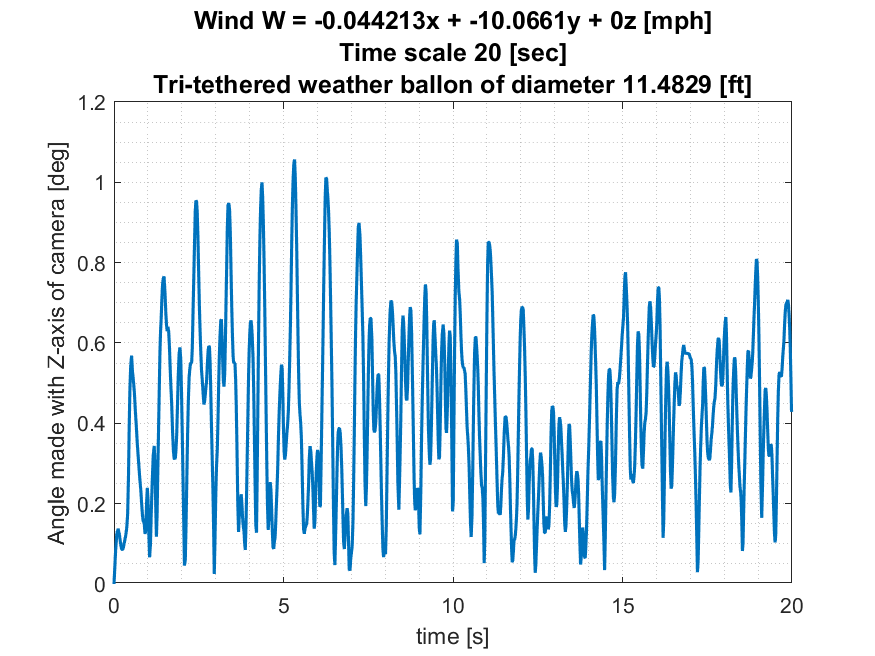 These values are magnitudes of the change in angle. Note the change in magnitude in angle for different speeds.
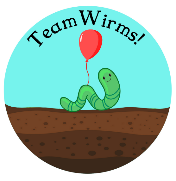 Pointing Model
Min. volume Max. speed
nominal volume nominal speed
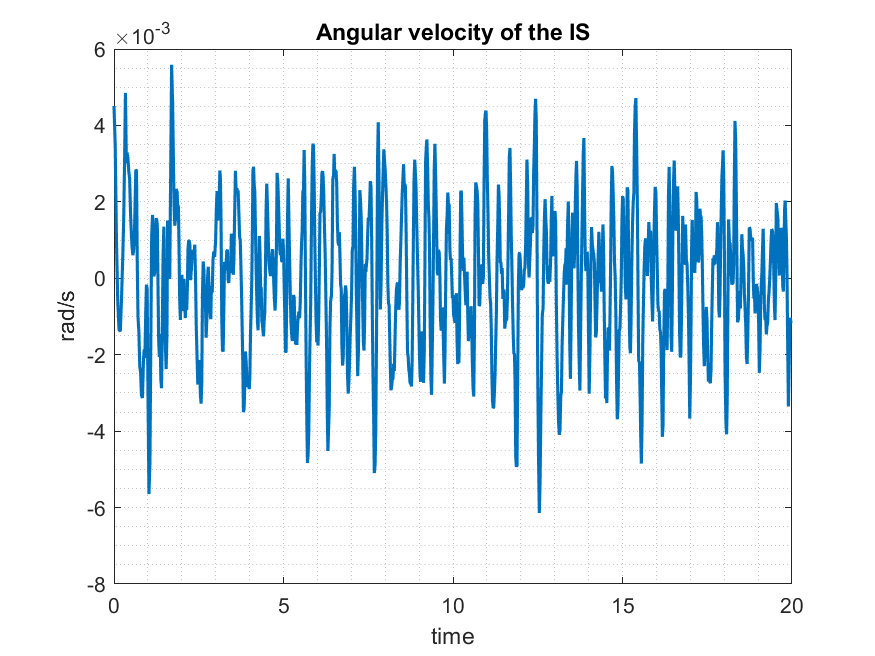 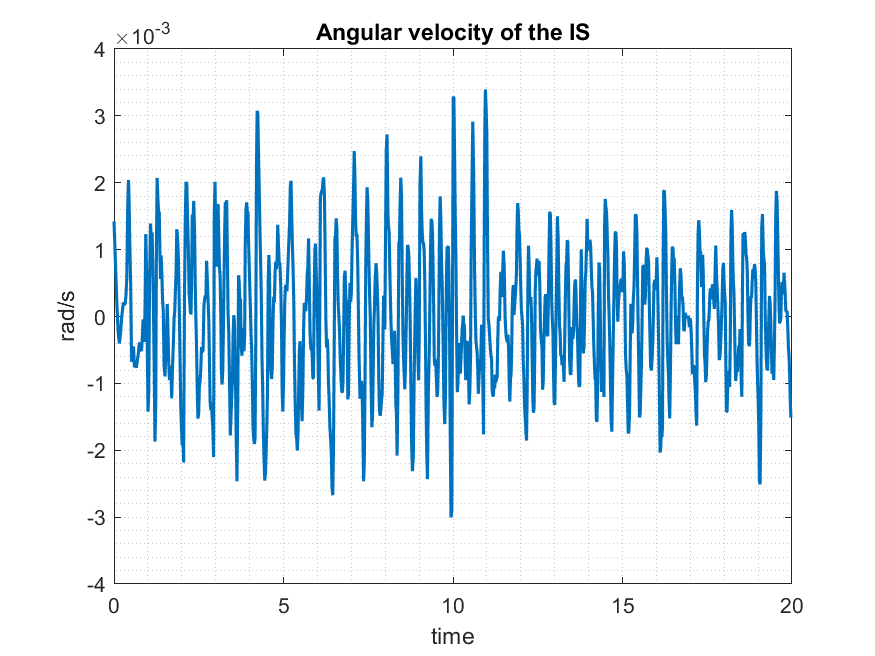 Translates to a max ground speed of 0.7 ft/s
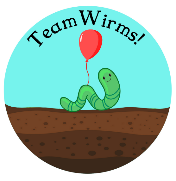 Pointing Model
Force balance for a single node
i+1
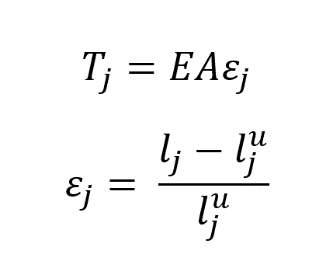 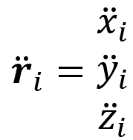 j+1
m(j+1)g
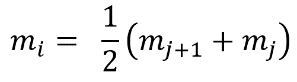 i
T(j+1)
j
T(j)
i-1
m(j)g
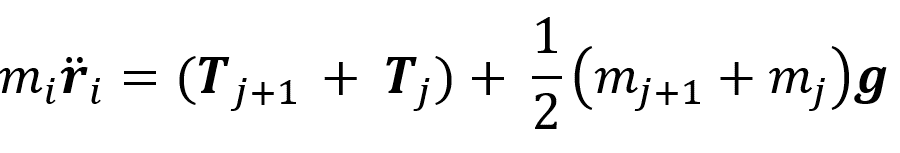 Element/node diagram
104
[Speaker Notes: Backup, potentially keep the free body diagram]
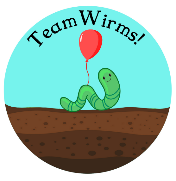 Pointing Model
IS and latex balloon occupy the same space, and tethers meet at their center
Balloon
Point that describes the IS and balloon
Instrument suite
Tether
105
[Speaker Notes: Get rid of abbreviation “IS”]
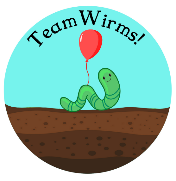 Pointing Model
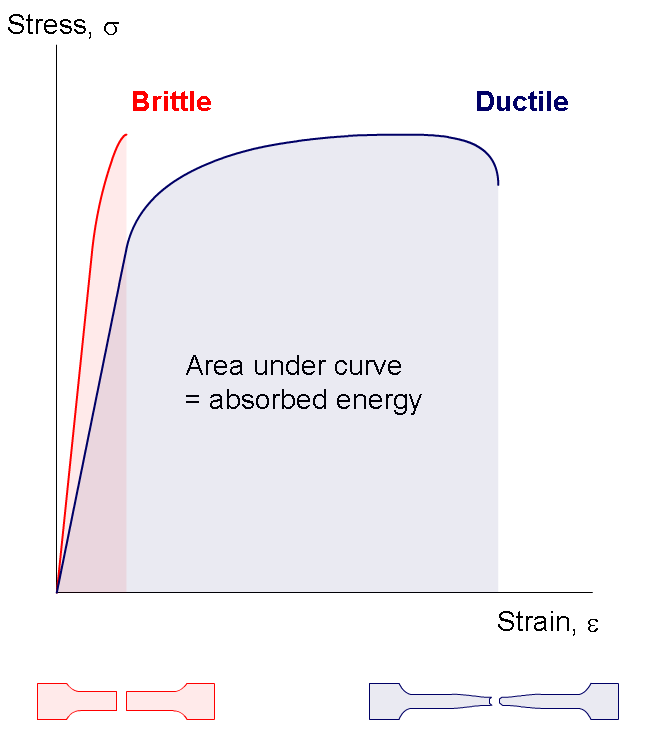 Kevlar is treated as a linear, isotropic, and  brittle material

We calculate the modulus of elasticity by assuming that Kevlar was brittle, so we can roughly estimate the elasticity as:

 


Where the max tension and strain are easily available- 2624 N  & 5% strain
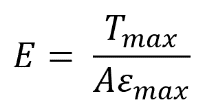 106
[Speaker Notes: Image: https://commons.wikimedia.org/wiki/File:Brittle_v_ductile_stress-strain_behaviour.png]
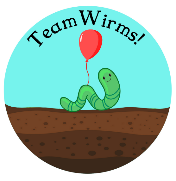 Pointing Model
Tethers provide no damping
We could include the damping do to the tether motion through the equation:



But no values/magnitudes for         were found

No drag on tethers
Tether drag would add complexity to the model 
We know max tether drag possible is 15% of the 
drag experienced by the balloon
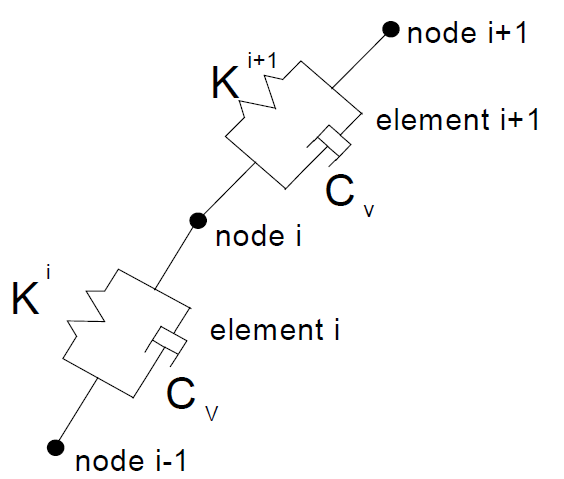 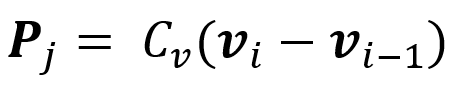 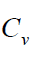 From Nahon
107
[Speaker Notes: The velocity changes with height]
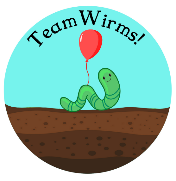 Pointing Model
Data and power cable not included in model
	If theses cable provide an unwanted moment on the IS, which is very likely, we will fix this using the winches to properly change the attitude of the suite. 

Constant drag coefficient
	The drag coefficient on balloon/IS is the that of a sphere at a Reynold’s number of 2e6

Constant cross sectional area
	The cross sectional area of a tether element is constant
108
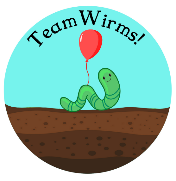 Pointing Model
Balloon
Three upright tethers
wind
wind
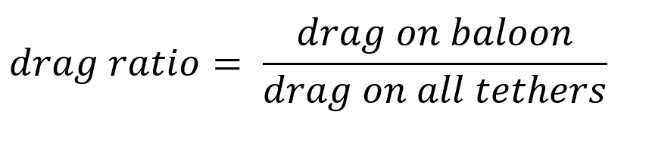 109
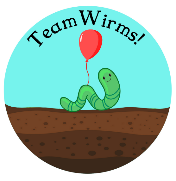 Pointing Model
We used the last nodes on the tether to determine where our camera was pointing
The green triangle represents the plane made by the three points
Blue dot is the centroid of the points
Red vector is the normal of the plane
Purple vector represents the direction from lowest hanging node to the centroid of plane
Rotation axis
*Rotation axis is defined as the cross product of the normal and centroid vectors
110
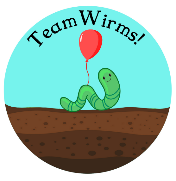 Pointing Model
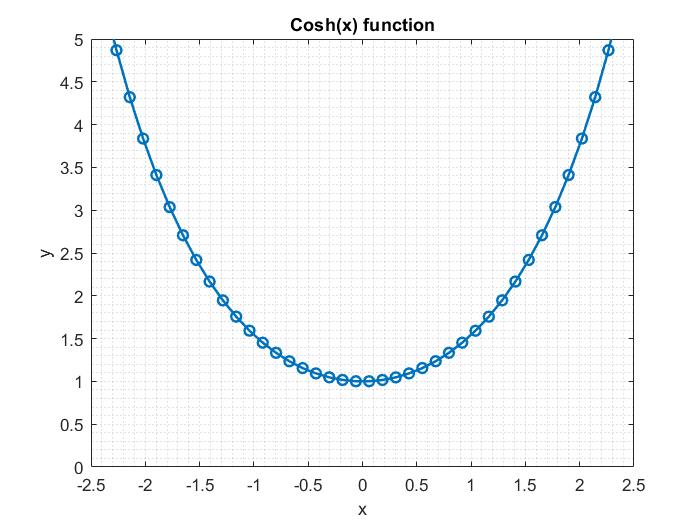 We picked locations where a change in x associates in  the appropriate change in y to make 

It was also important to match the end slopes to make the best comparison
111
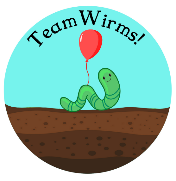 Pointing Model
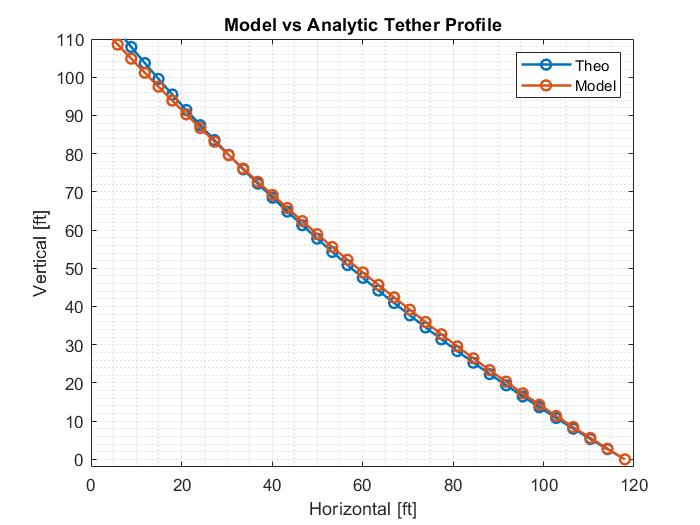 Hanging tether from WIRMS model plotted against the theoretical catenary function.

We plan to check the model with a tri-spring setup that takes the shape of our tri-tethered system. We will compare the tensions from the model to the empirical tension found.
[Speaker Notes: sitation : https://mae.ufl.edu/~uhk/HANGING-ROPE.pdf]
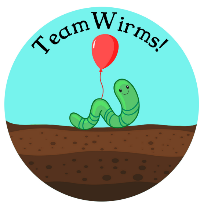 Instrument Suite Pointing: Design
Test Setup
No Wind
Wind
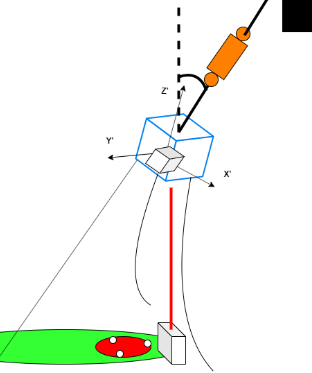 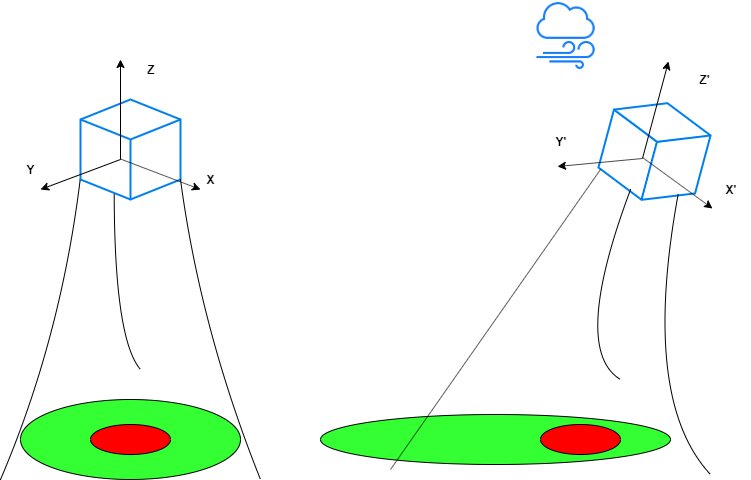 113
[Speaker Notes: Calibrating laser range finder and force gauge?
SCALING UP THIS TEST??]
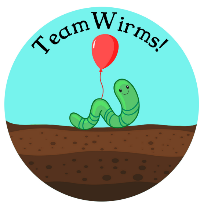 Instrument Suite Pointing: Equipment and Facilities
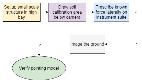 Facility:
CU Aerospace High bay
Equipment:
ASTRA Thermal Chamber
Instrument suite electronics
Ground stations and tethers
Power supply
Force gauge
Laser range finder



* Full list in backup slides
Set up Scale Structure in High Bay
Mark Soil Calibration Area Below
Prescribe Known Force and Angle on Instrument Suite
Record Images
Verify Pointing Model
114
[Speaker Notes: https://www.google.com/url?sa=i&url=https%3A%2F%2Fwww.southbouldercreekactiongroup.com%2Fcu-south%2F&psig=AOvVaw2rZZcHjFrCrYpzSfqI2Xjg&ust=1582731887604000&source=images&cd=vfe&ved=0CAIQjRxqFwoTCMjB2PeF7ecCFQAAAAAdAAAAABAJ]
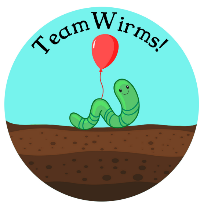 Instrument Suite Pointing: Scaled Down
NL
The new soil moisture area (SMA) was calculated for TA preservation
Max turning angle (TA) = 5.85 deg
Net lift (NL) and drag D are also the same for small and large scale
D
NL
D
h
TA
TA
h
SMA
SMA
115
Large Scale: h =118ft, SMA = 300 sqft
Small Scale: h =7ft, SMA = 1.05 sqft
Return to TOC
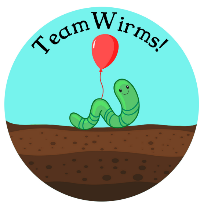 Pointing Test: Model Results (1/2)
Top View
116
Return to TOC
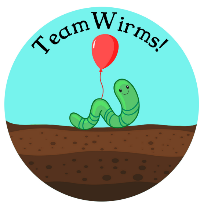 Pointing Test: Model Results (2/2)
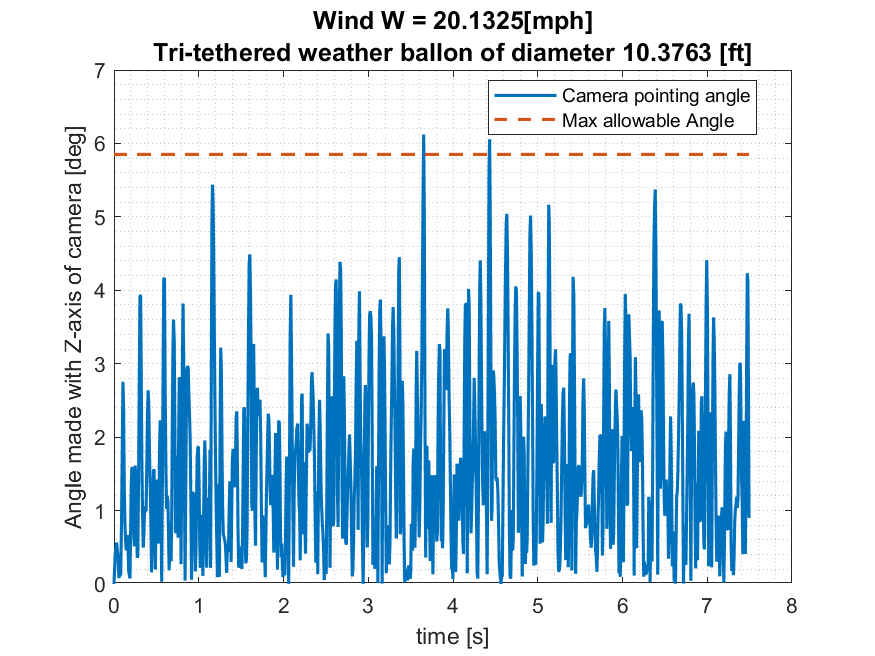 Max allowable angle and modeled angle from zenith:
The angle made with the zenith is not above our maximum
117
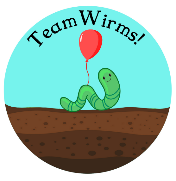 Pointing Model
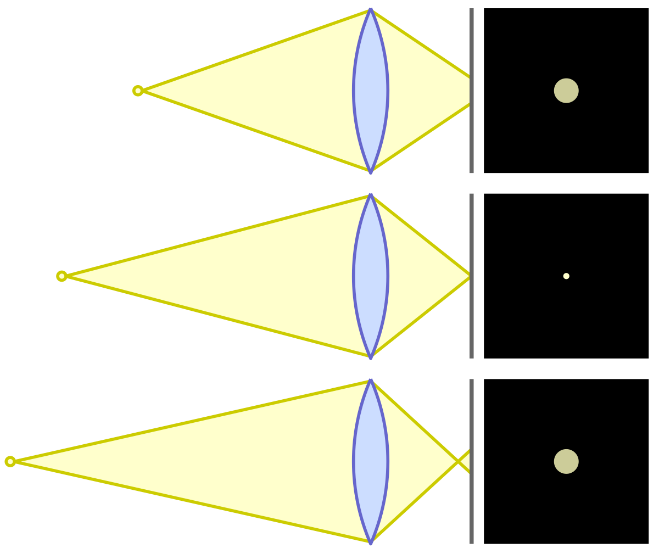 Circle of confusion (CoC) is the spot caused by an imperfectly focussed beam of light

The ideal CoC is calculated using the Zeiss Formula

The actual CoC is found using the subject motion
118
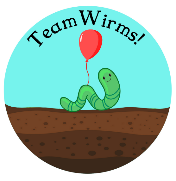 Pointing Model
With the maximum subject motion of 0.7 ft/s at an altitude of 120 feet and a 1/150 second shutter speed, we predict our images will have 0.11 pixels of blur. 
Image is sharp

Circle of Confusion        =  |resolution|/1500 (Zeiss Equation)
		                     = 1.546 pixels

Pixels of blur at sensor  = subject speed * shutter speed * resolution / FOV
      		                     = 0.1132 pixels

Image has 0.073x maximum CoC. 1x is acceptably sharp.
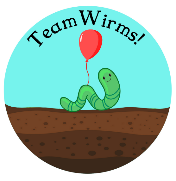 Instrument Suite Dynamics: Velocity
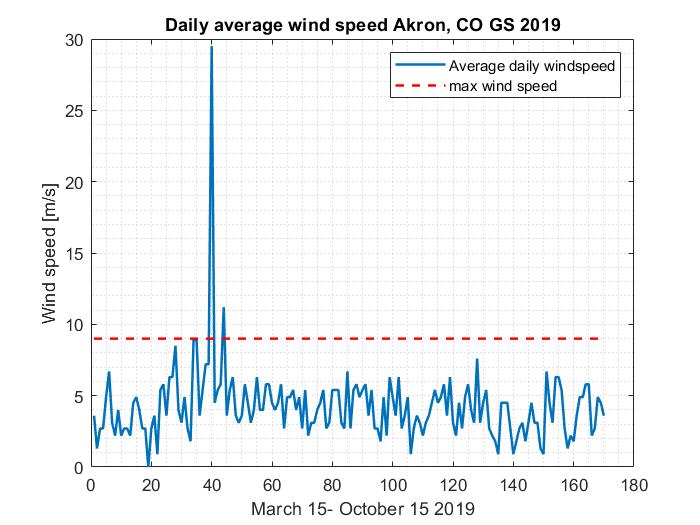 Average wind speed in Akron, CO spanning from March 15- October 15 for 2019

Red dashed line is the max wind speed we designed for

We see that ost days will average a wind speed below this wind speed
[Speaker Notes: Only one or the other of these two, show test\]
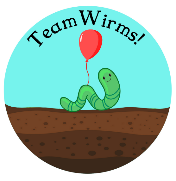 Pointing Model
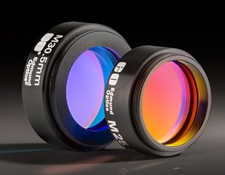 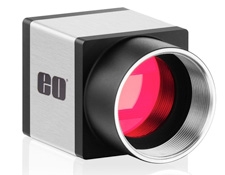 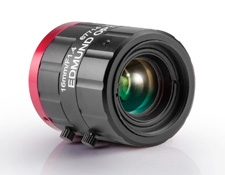 EO-2223 NIR USB 3.0 Camera
700nm M25.5 x 0.5 Mounted Longpass Filter
16mm C Series VIS-NIR Fixed Focal Length Lens
[Speaker Notes: Only one or the other of these two, show test\]
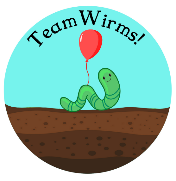 Full Budget
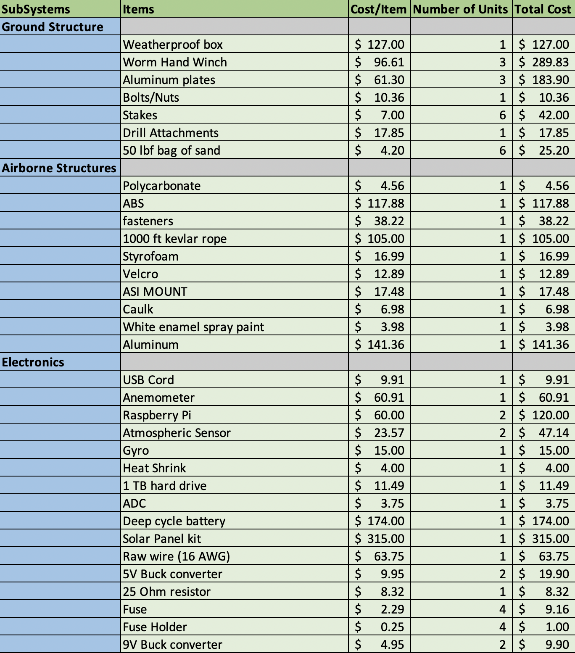 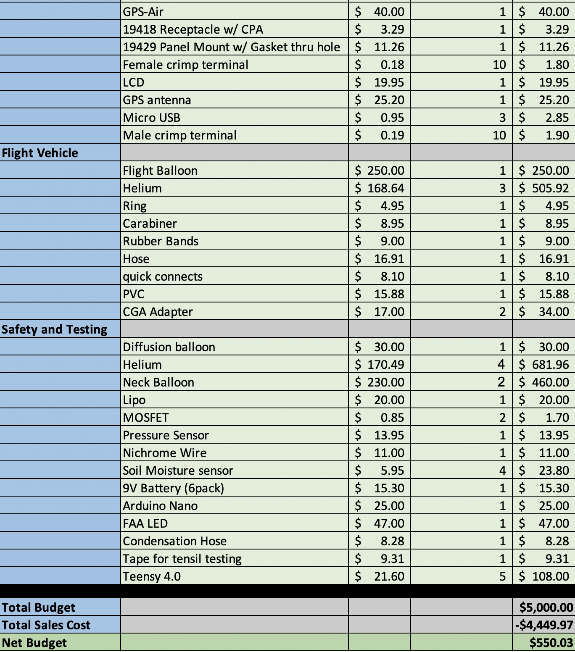 122